Nucleon Structure Physics from Electron Scattering Experiments
Cynthia Keppel   Thomas Jefferson National Accelerator Facility
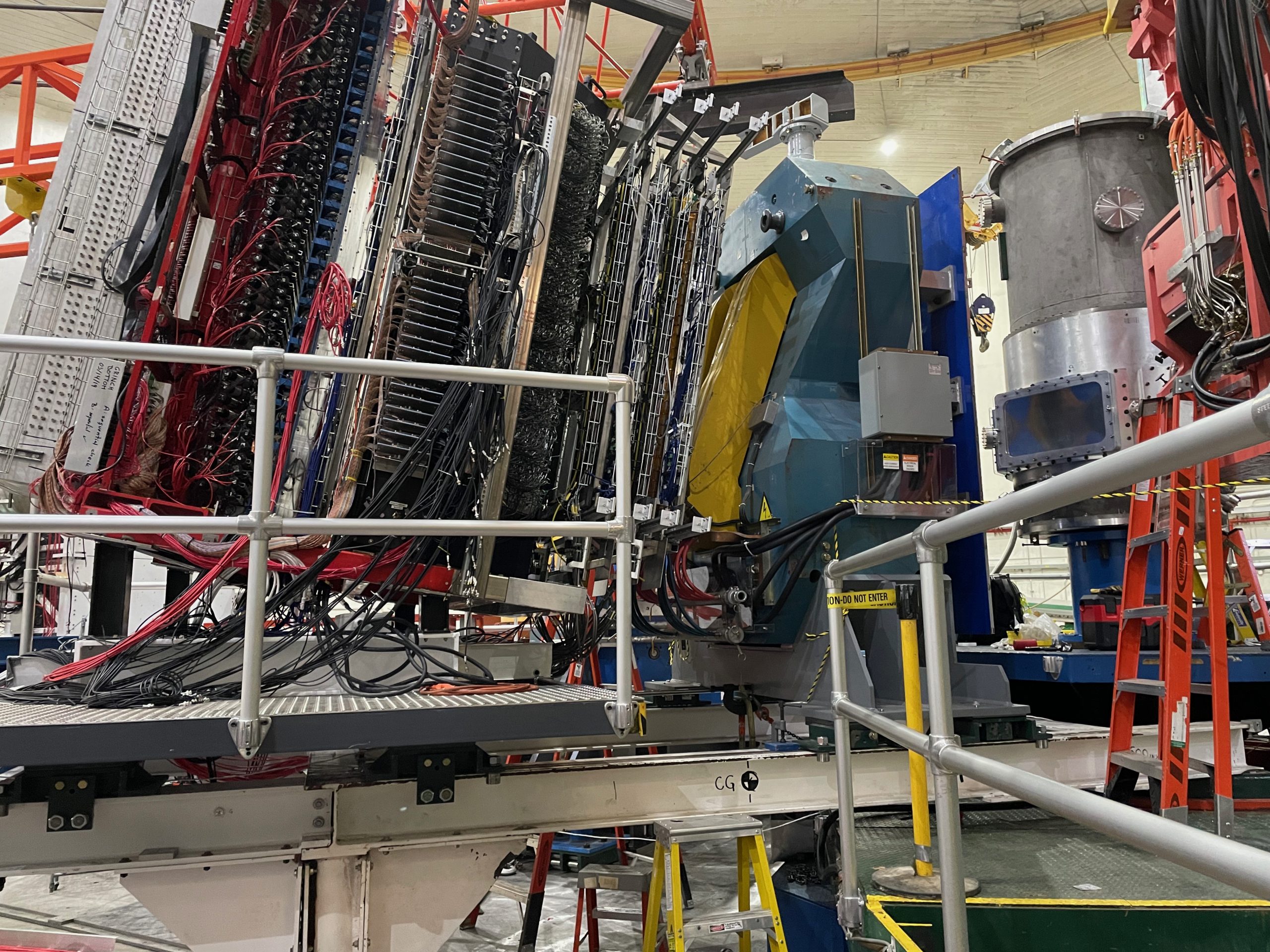 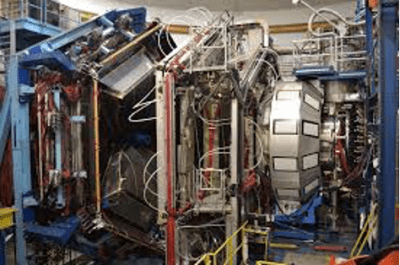 QNP2022:
9th International Conference 
on Quarks and Nuclear Physics

5-9 September 2022
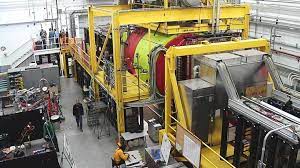 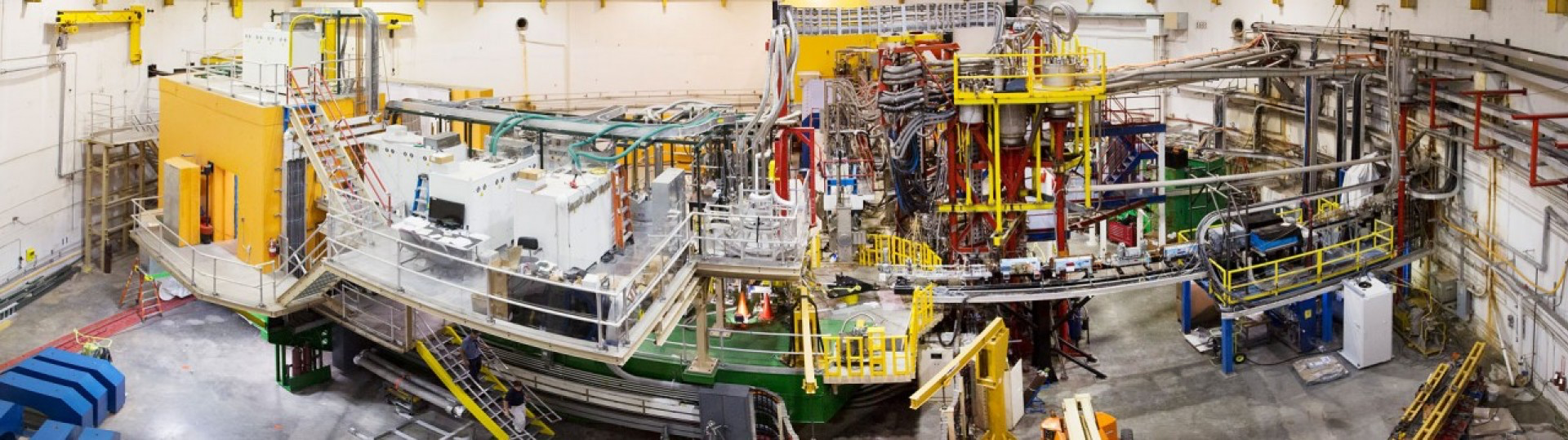 Talk Topics
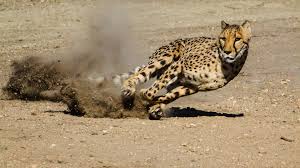 Nucleon Structure in 25 minutes or less!
Nucleon form factors 
Structure functions
Unpolarized
Polarized
“2D” and “3D”
GPDs
TMDs
Will focus on recent and near upcoming results from Jefferson Lab
2
Elastic Scattering
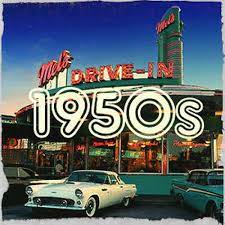 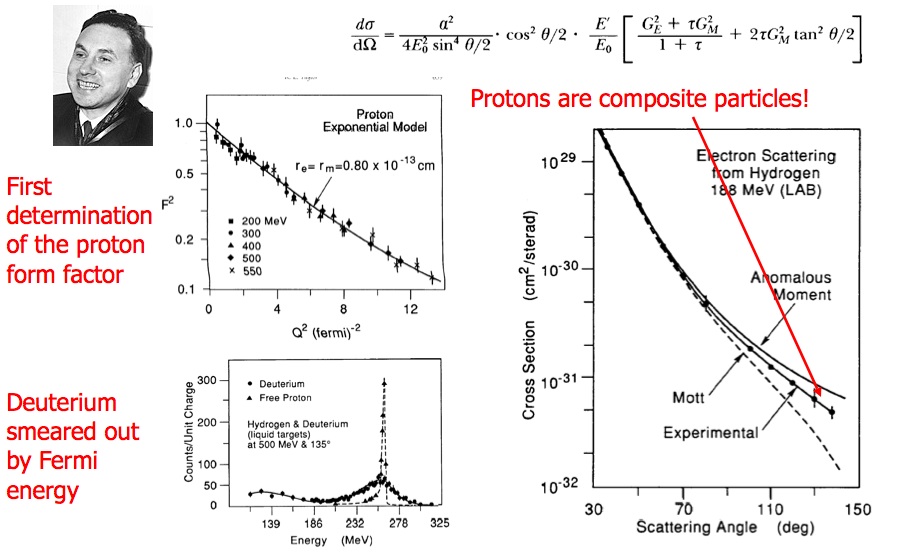 R. Hofstadter
SBS Physics: Extending Q2 Range of Nucleon Form Factors
GMp
GMn
GEp
GEn
high 
impact
Map transition to perturbative regime—running of dressed quark mass function
Imaging of the nucleon charge and magnetization densities in impact-parameter space in the infinite momentum frame
Precision high Q2 form factors have impact on GPD extractions from DVCS
Combined data allows flavor separation for large range of Q2
JLab Hall A Super BigBite Spectrometer Program
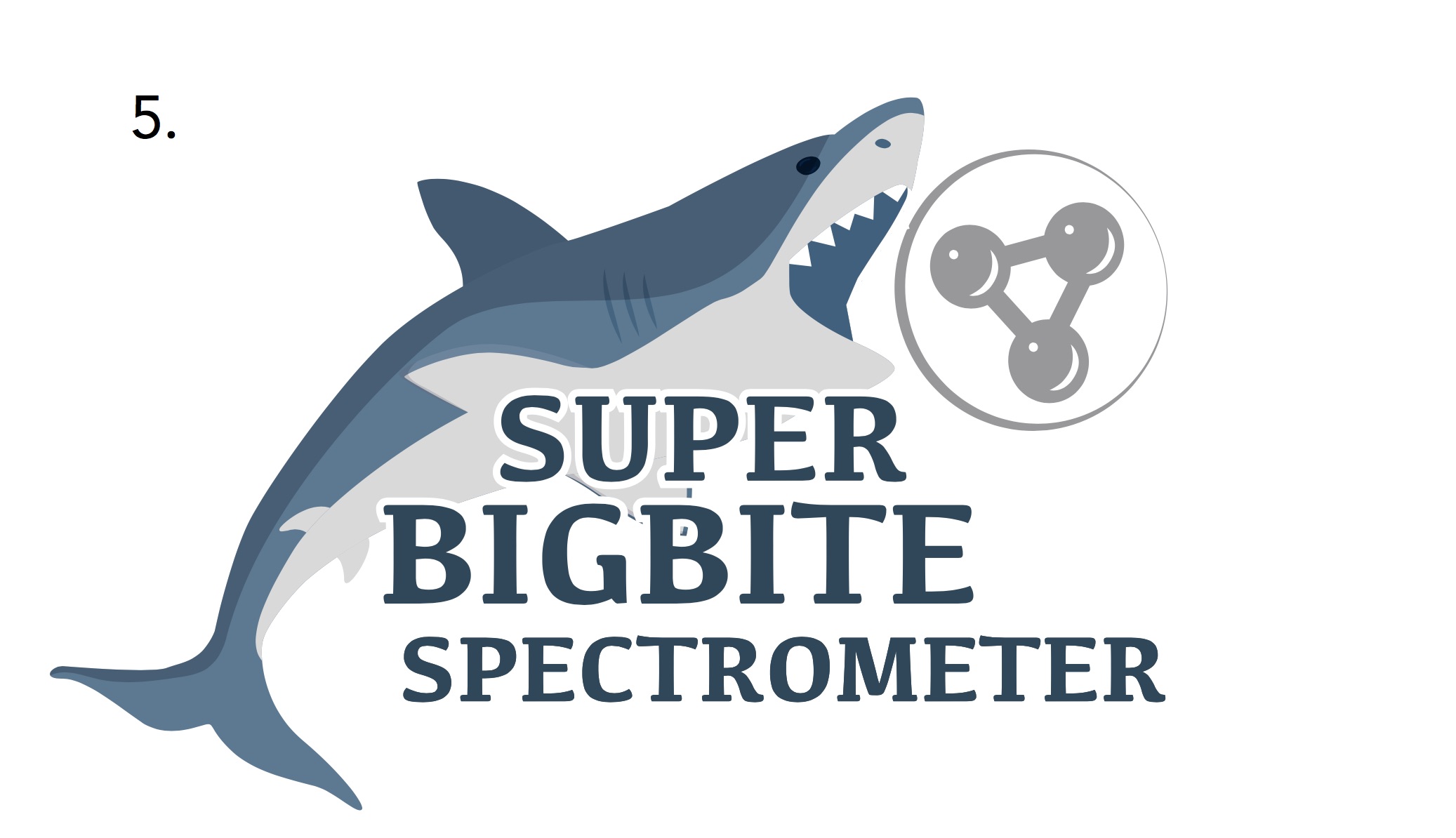 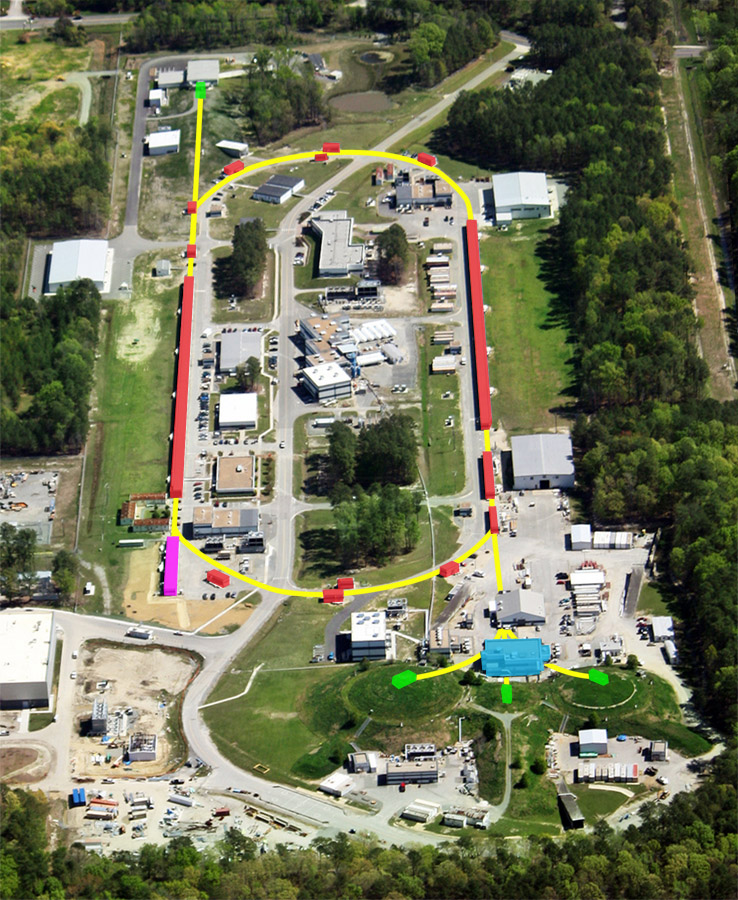 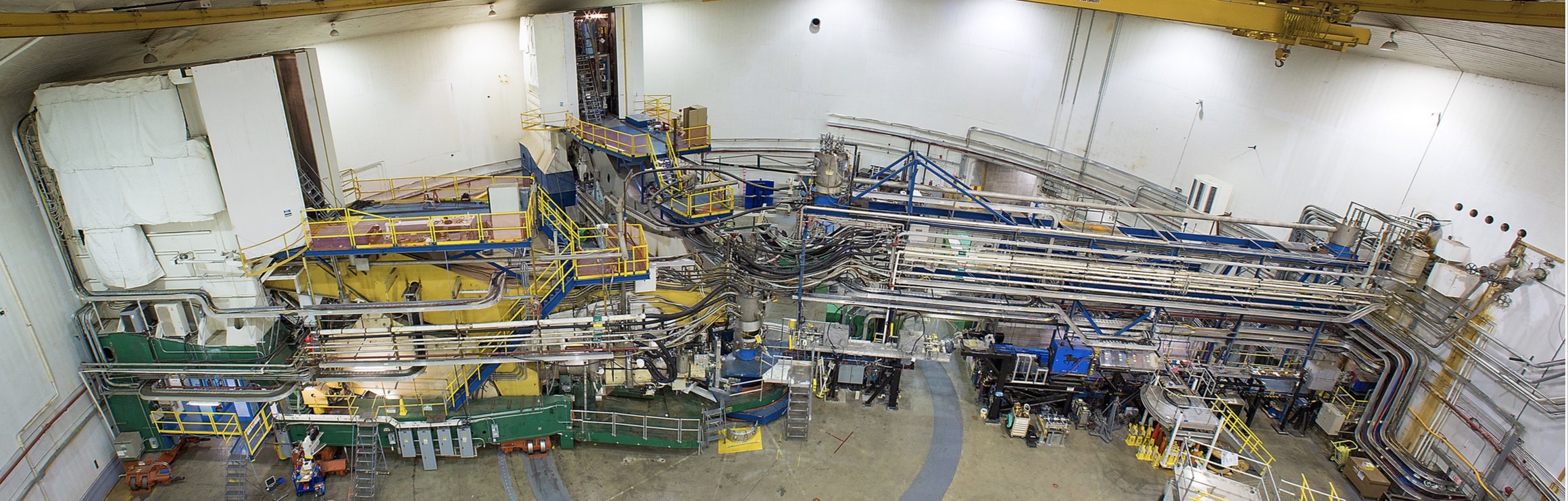 then
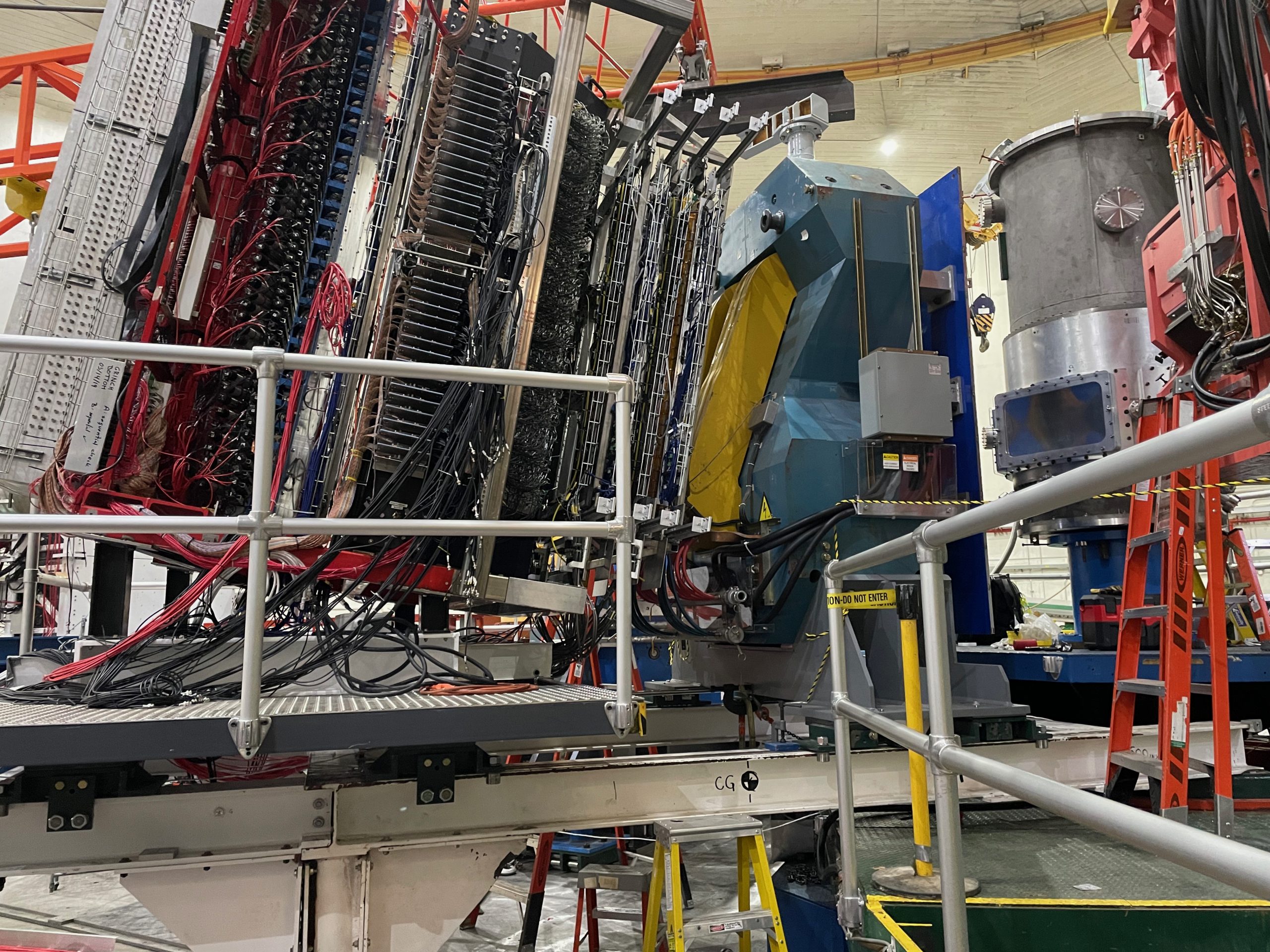 now
Substantial new equipment installation
Dedicated to precision measurements of nucleon form factors to highest Q2
Started taking data in 2021!
GMp establishes > 95% confidence for two photon effects in elastic electron-proton scattering
Phys. Rev. Lett. 102002  (2022)
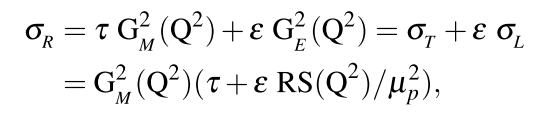 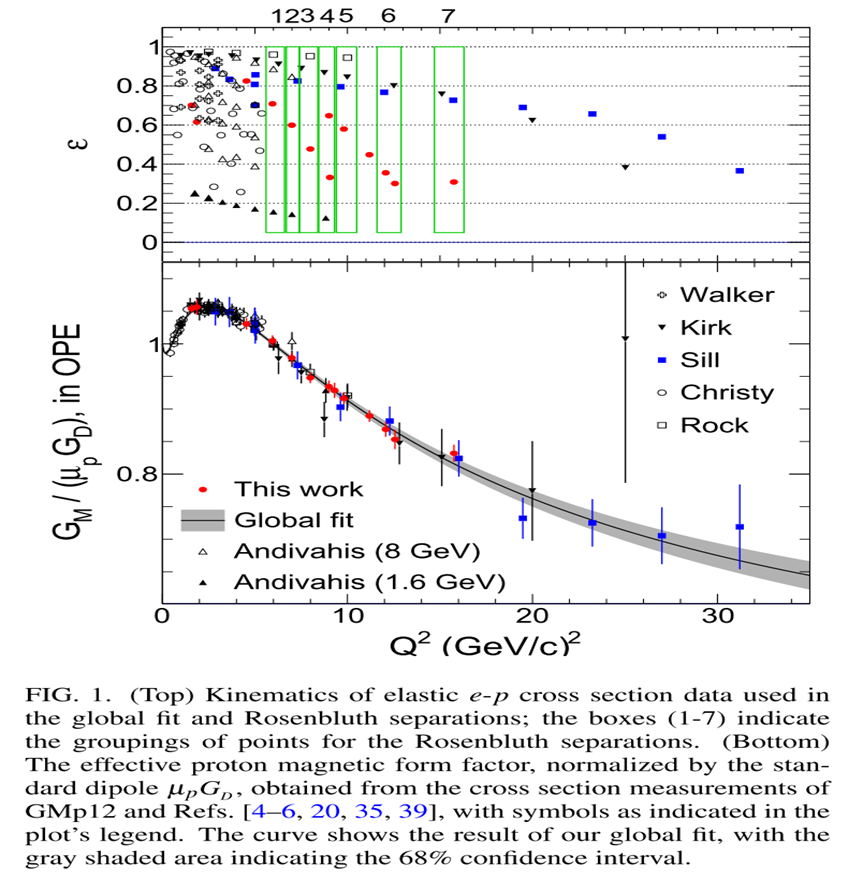 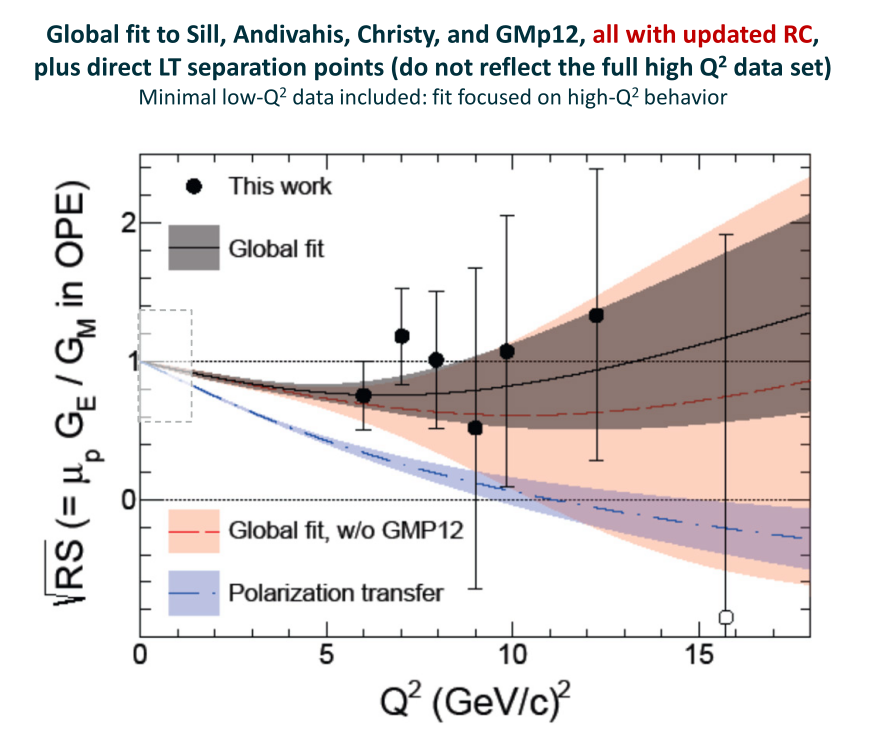 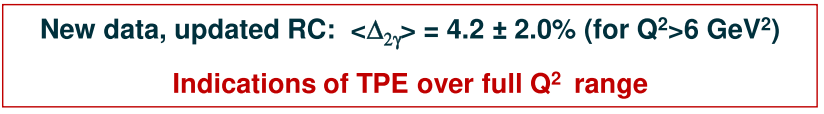 SBS measures Form Factors at Unprecendented Q2
Neutron Electromagnetic Form Factor GEn Installation, GMn just ran
Polarized 3He target – highest L 
to date!
60cm long  (40cm in Hall C)
55-60% polarization
60mA    (30mA in Hall C)
Use the same BigBite and SBS+HCAL setup as GMn to measure quasi-free scattering on polarized 3He
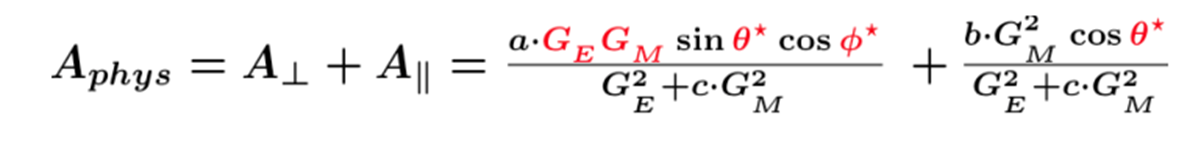 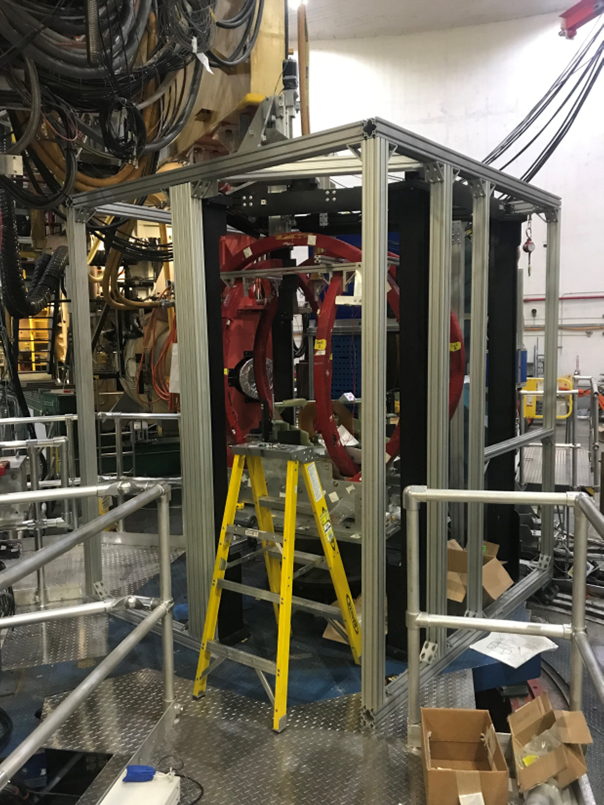 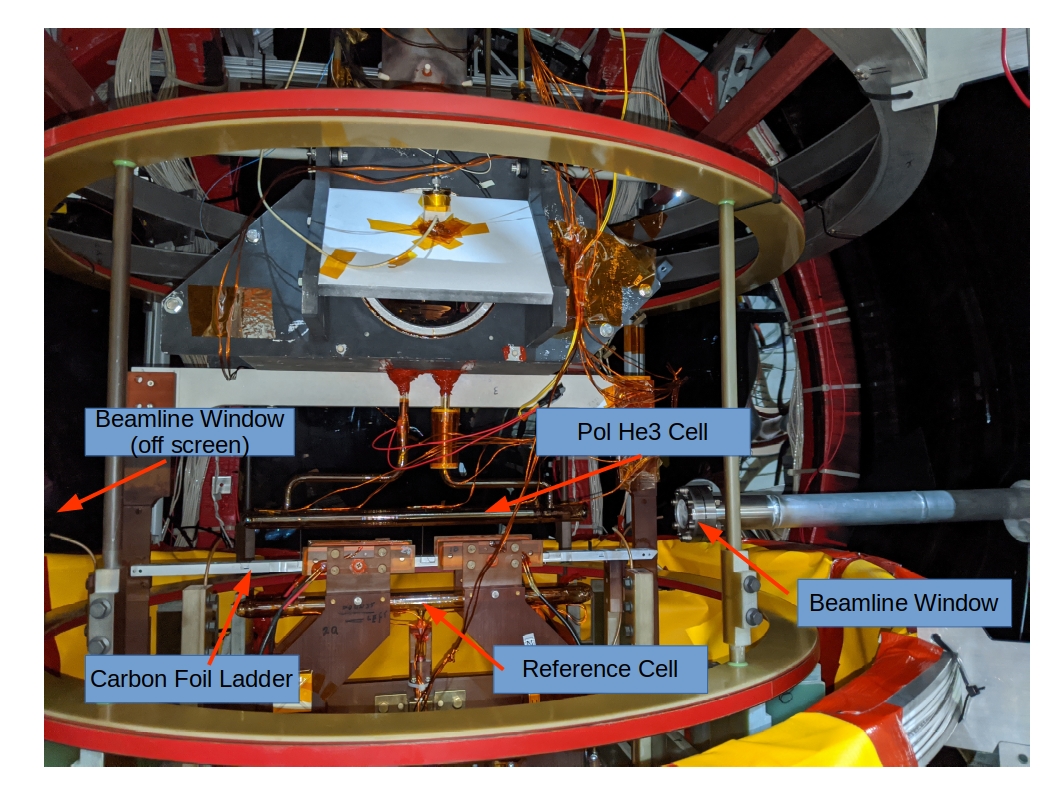 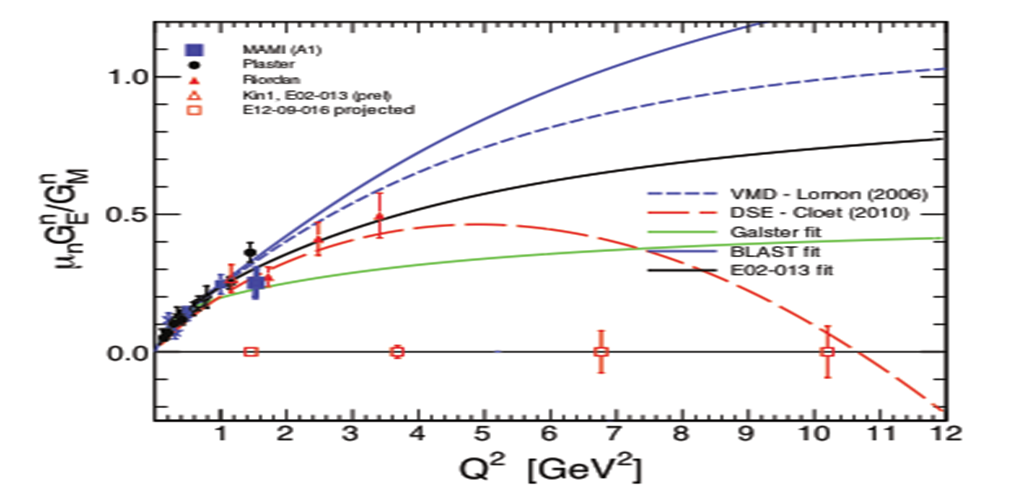 Polarized 3He Target Performance Evolution
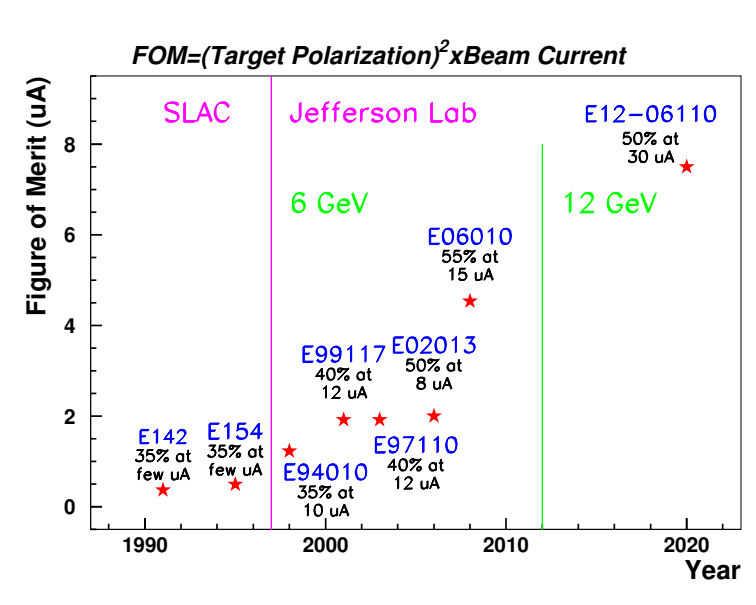 Pumping chamber
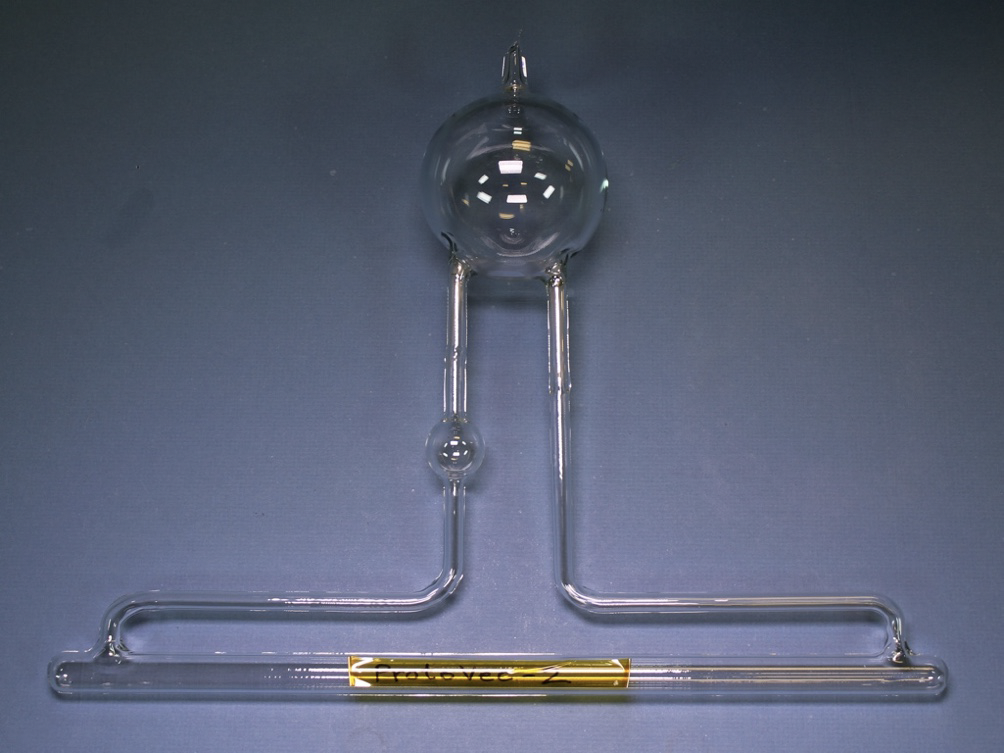 1-inch sphere
two transfer tubes
Target chamber
12 GeV era Target Cell:
Convection Cell (replacing 6 GeV diffusion cells.)
GEn (E02-013):
Started to use Rb/K hybrid alkali cell.
Transversity 
(E06-010):
Started to use narrow band laser.
GEn-II:
Expect another factor 2 increase in FOM (larger pumping chamber)
Talk Topics
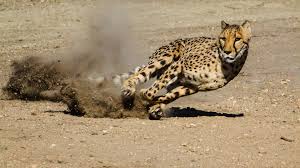 Nucleon Structure in 25 minutes or less!
Nucleon form factors 
Structure functions
Unpolarized
Polarized
“2D” and “3D”
GPDs
TMDs
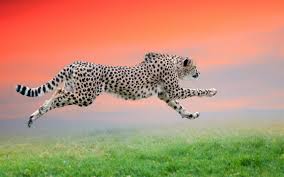 Will focus on recent and near upcoming results from Jefferson Lab
9
Talk Topics
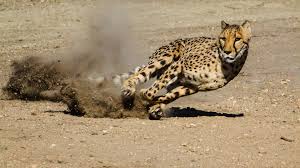 Nucleon Structure in 25 minutes or less!
Nucleon form factors 
Structure functions – access to the parton distribution functions (PDFs) through deep inelastic scattering
Unpolarized
Polarized
“2D” and “3D”
GPDs
TMDs
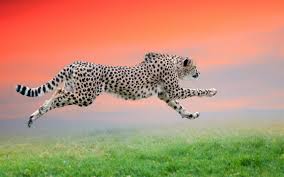 Will focus on recent and near upcoming results from Jefferson Lab
10
Large uncertainties on PDFs at large x
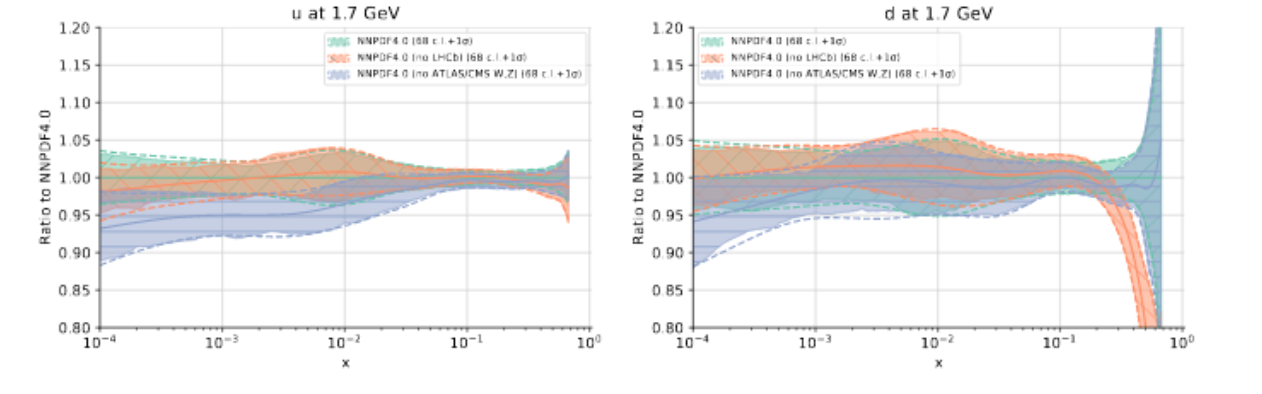 Sampling of PDF results shown at PDF4LHC meeting 22-23 March 2021
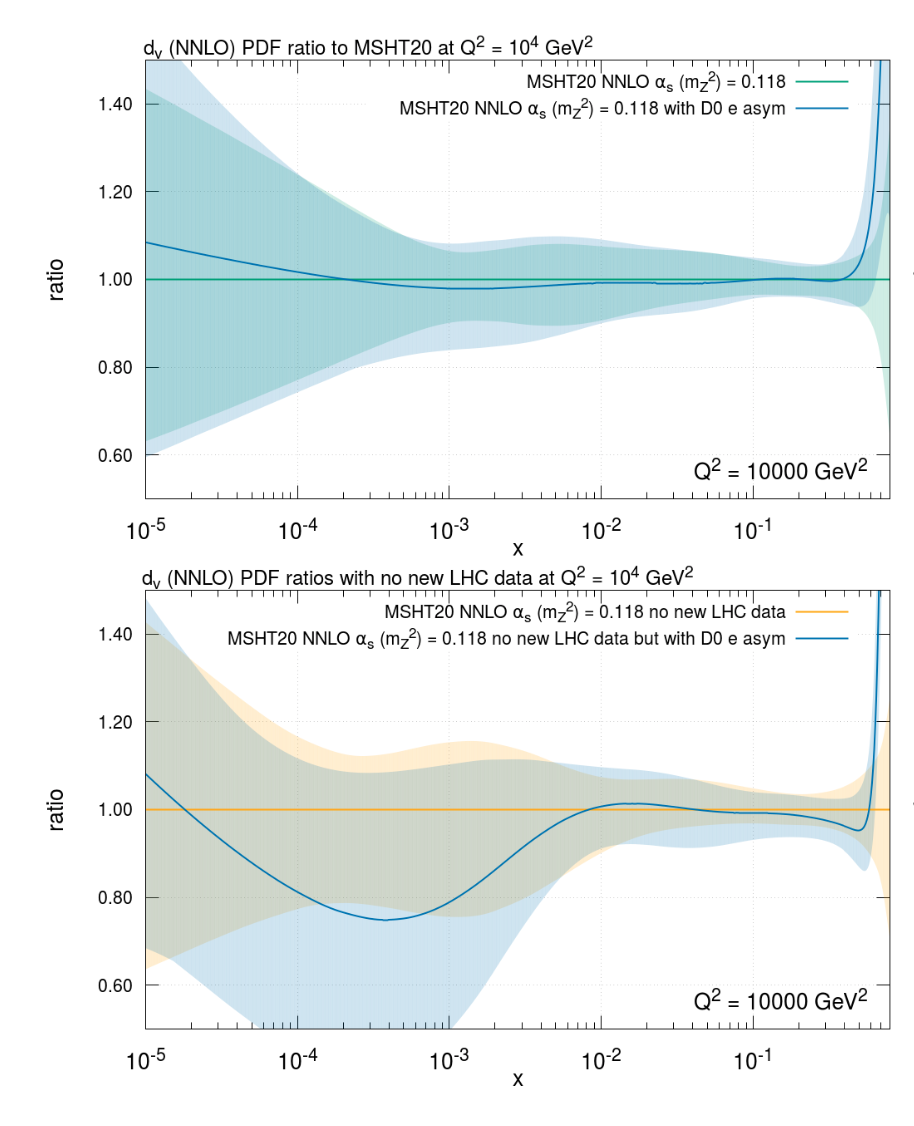 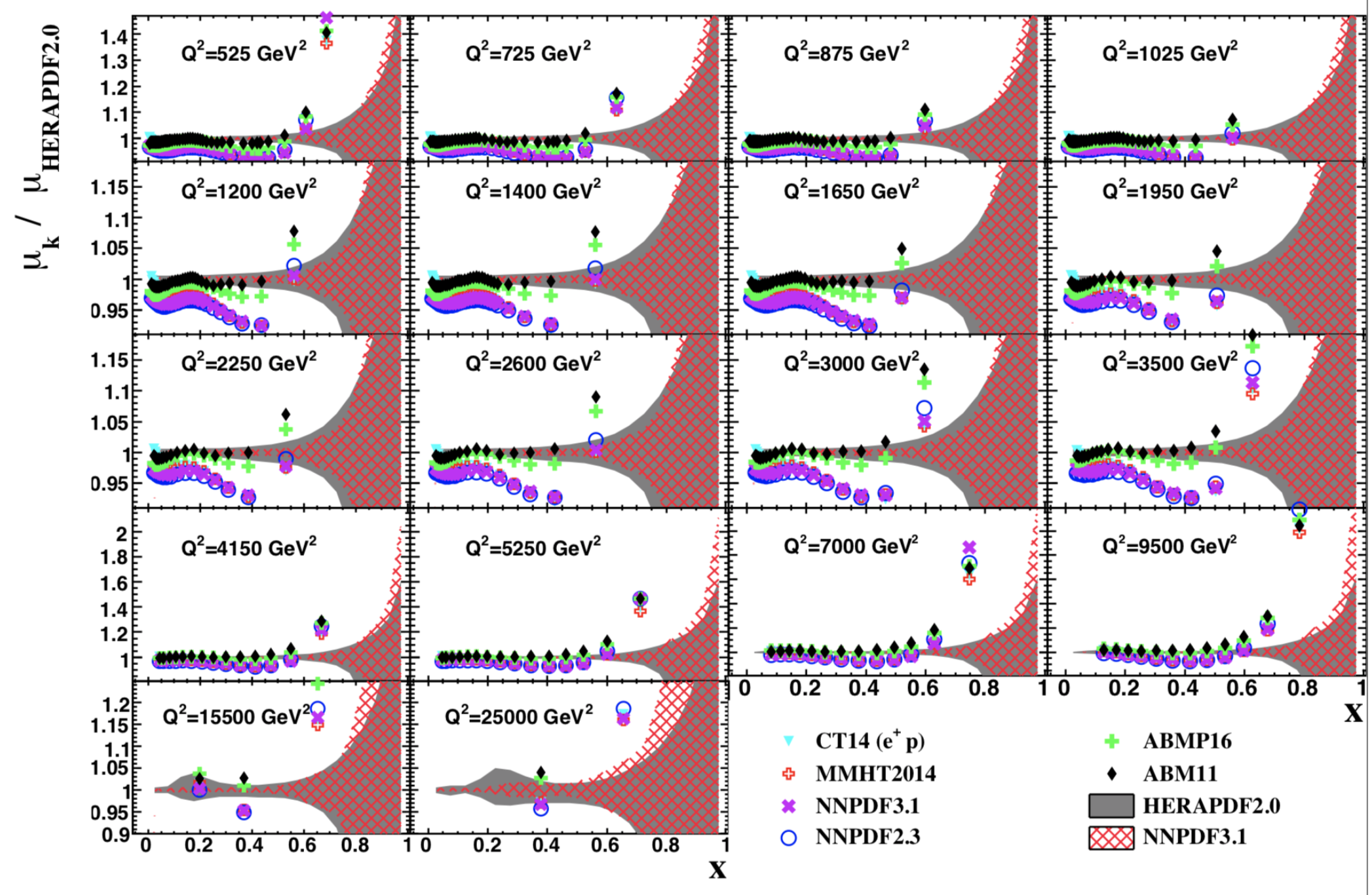 Why is the x > ~0.3 valence regime interesting?
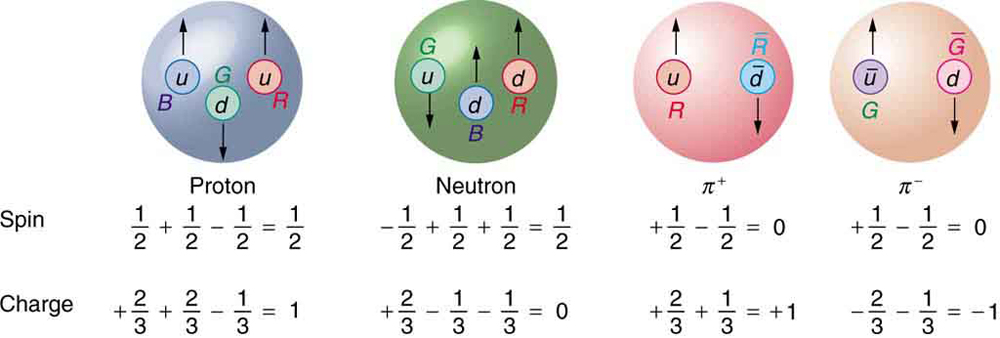 Partonic structure in the valence region defines a hadron  
Baryon number, charge, flavor content, total spin, …
Keen discriminator of hadron structure models
Facilitates comparison with lattice QCD
“Valence regime” at large x, low Q2 evolves to low x, high Q2 
Intersection of nuclear and particle physics
New generation of experiments at JLab focused on high x
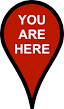 Multiple predictions for d/u at large x
1
1
1
­
=
­
+
­
-
p
u
(
ud
)
u
(
ud
)
u
(
ud
)
¯
=
=
=
0
1
1
S
S
S
3
2
18
1
2
-
­
-
d
(
uu
)
d
(
uu
)
¯
=
=
1
1
S
S
3
3
¯
¯
¯
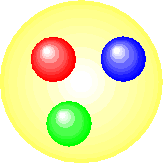 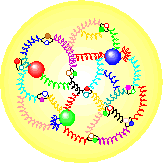 ¯
A Longstanding Problem!
Numerous Review Articles:  
N. Isgur, PRD 59 (1999)
S Brodsky et al NP B441 (1995)
W. Melnitchouk and A. Thomas PL B377 (1996) 
R.J. Holt and C. D. Roberts, Rev. Mod. Phys. 82 (2010) 
I. Cloet et al, Few Body Syst. 46 (2009) 1.
A measurement is needed, but the lack of free neutrons has been a major obstacle…
Neutron (and hence d(x,Q) structure is typically derived from deuterium target data by subtracting proton data 

…..but…..
The deuteron is a nucleus!

n, p e- scattering different…and…
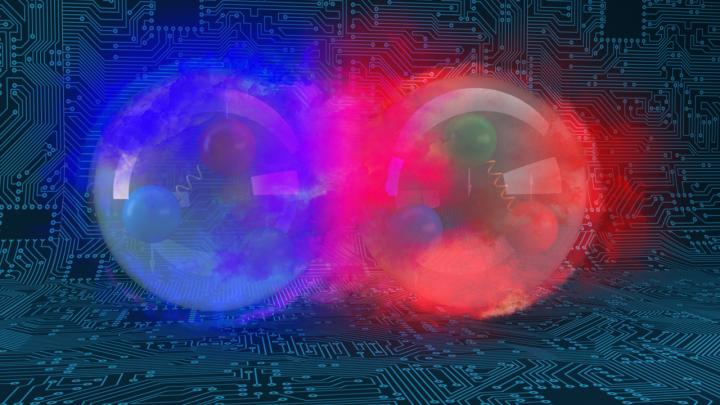 Large uncertainty in unfolding nuclear effects (Fermi motion, off-shell effects, deuteron wave function, coherent scattering, final state interactions, nucleon structure modification (“EMC”-effect),………..
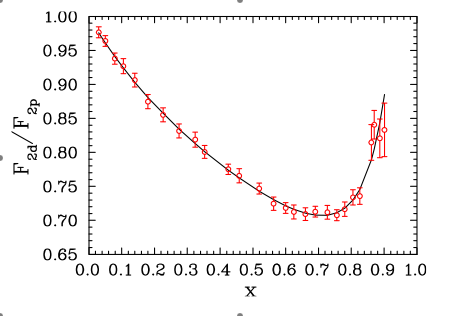 F2d/F2p
SLAC data
A nuclear physicists approach to the d/u question….
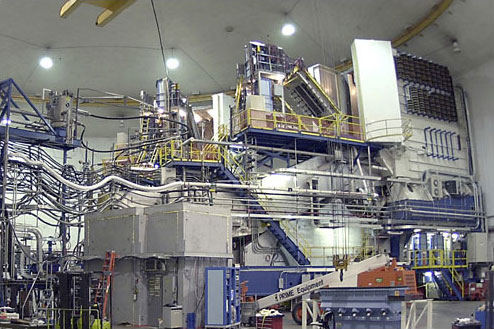 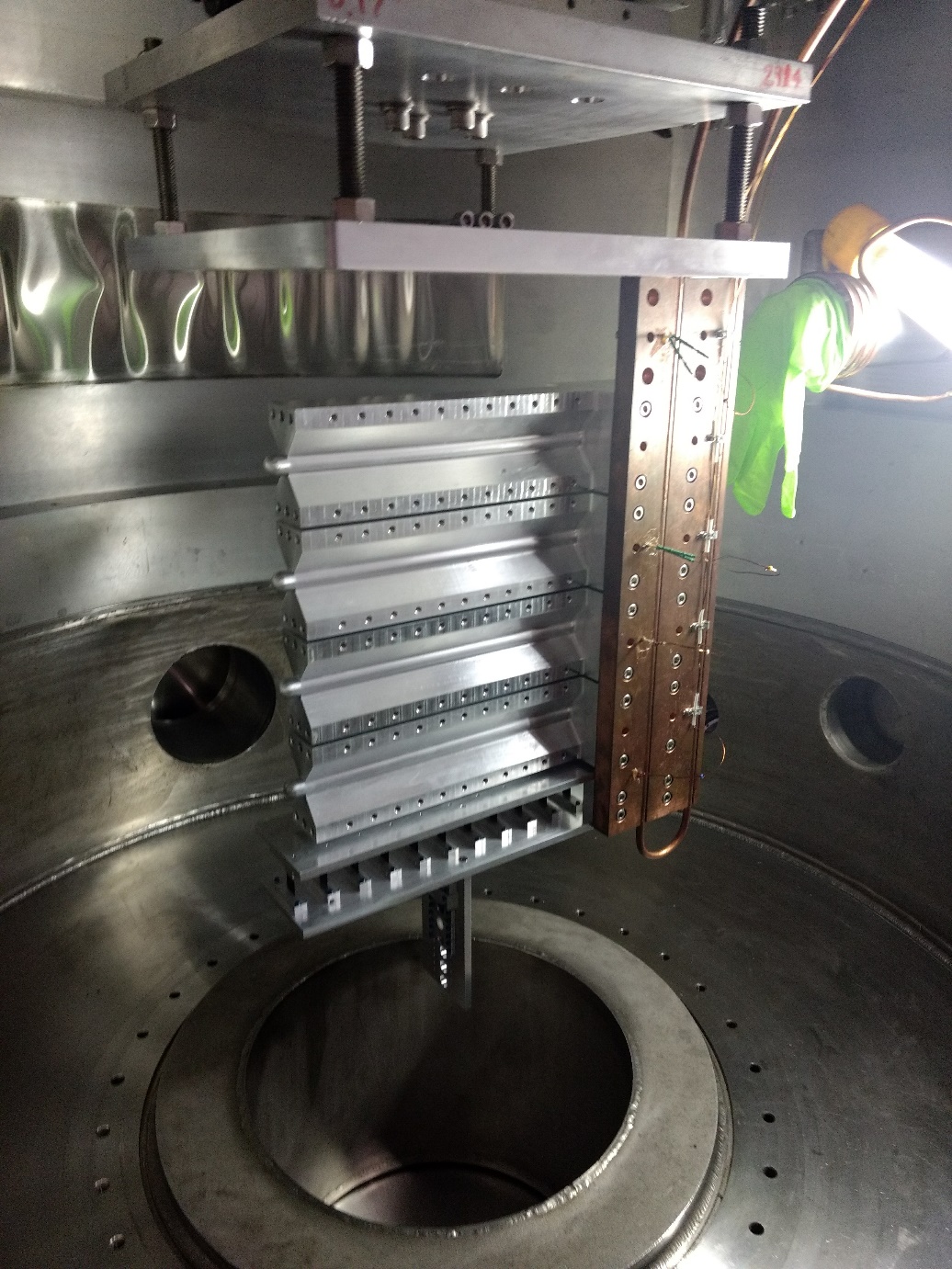 First tritium target in decades!
JLab Hall A HRS Spectrometer
Tritium target cell
Problem:
Deuteron experiments present free nucleon extraction complications.
Solution:  Add another nucleon!
3H/3He ratio: minimizes nuclear physics uncertainties
MARATHON: Deep Inelastic Scattering from A=3 Nuclei
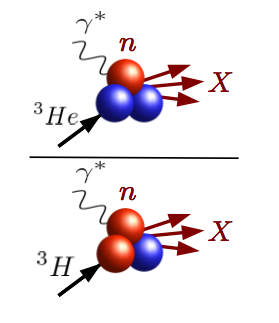 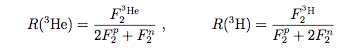 Mirror symmetry of A=3 nuclei
Extract F2n/F2p from ratio of measured 3He/3H structure functions


 
  R = SUPER ratio of ”EMC ratios” for 3He and 3H 
- Relies only on difference in nuclear effects in 3H, 3He
- Calculated to within 1%
- Most systematic and theoretical uncertainties cancel
I. Afnan et al, PRC 68 (2003)
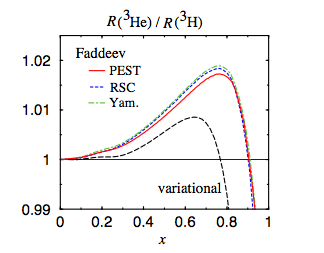 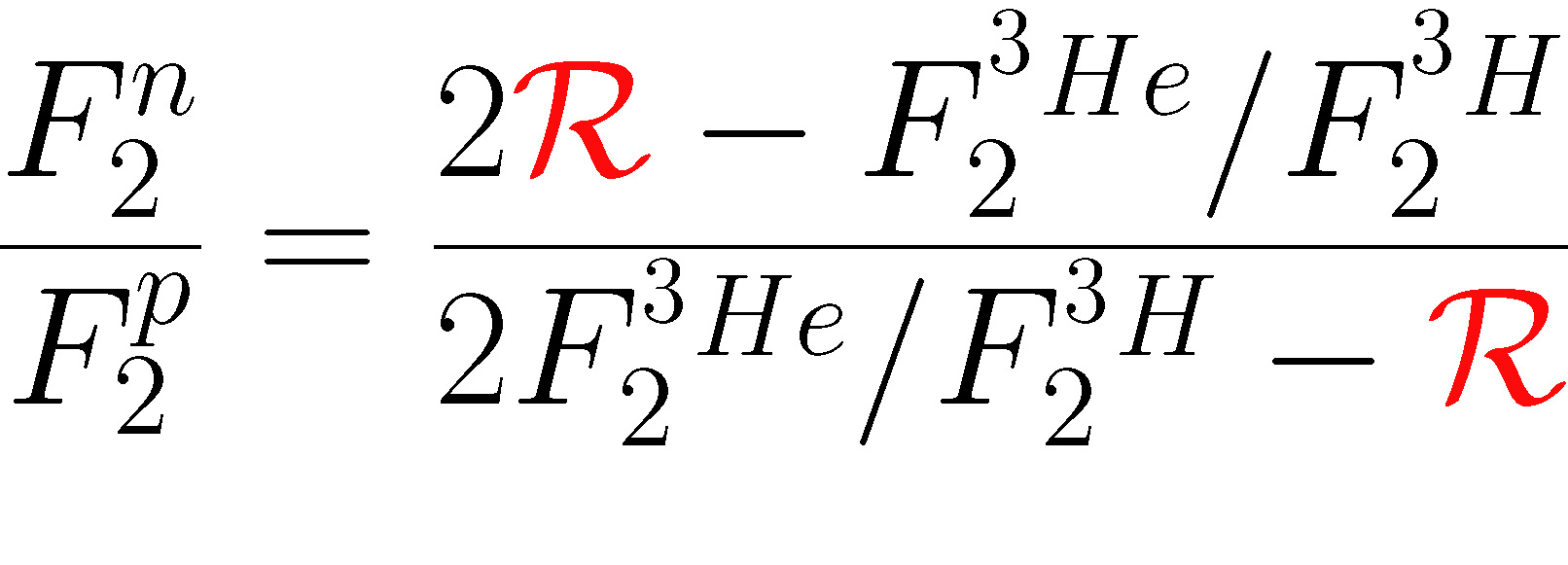 MARATHON Results
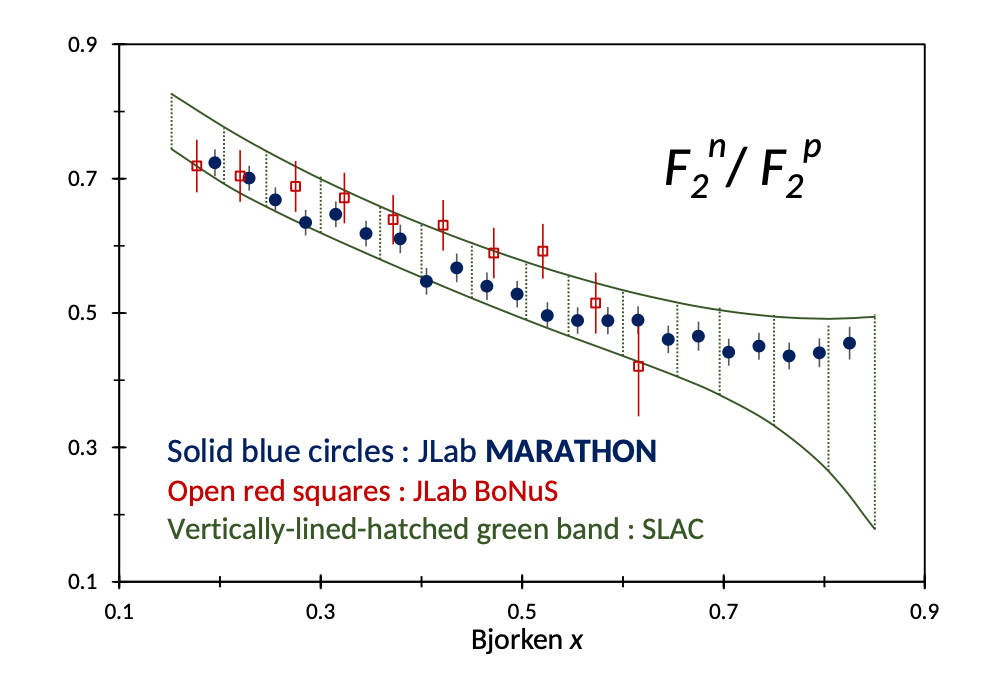 Phys. Rev. Lett. 128 (2022) 13, 132003
SU(6)
DSE
Helicity conservation
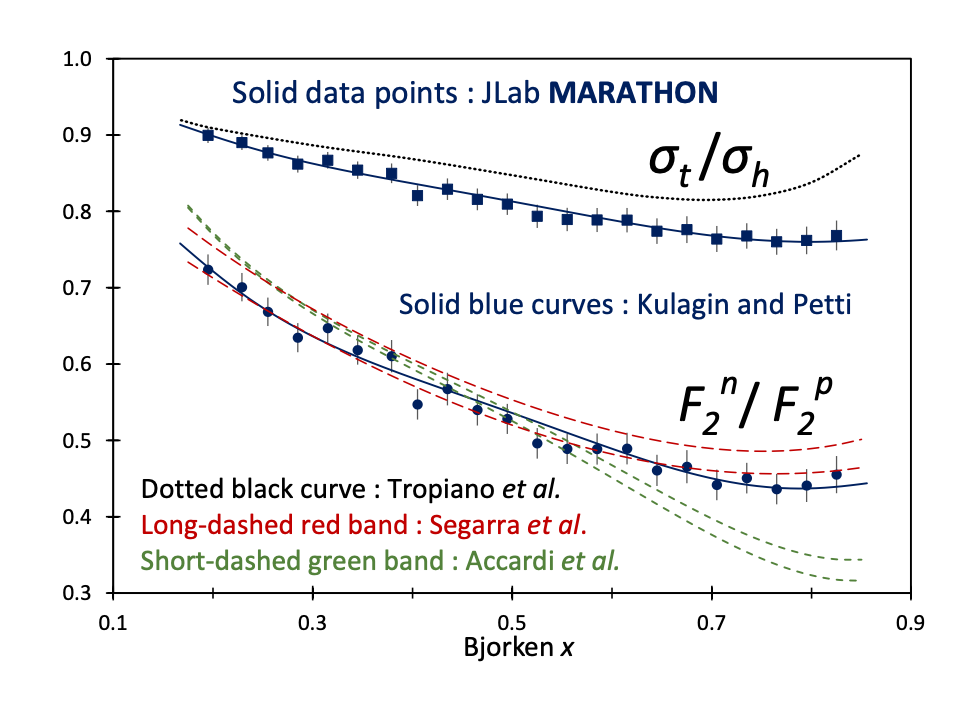 High precision data
In agreement with Kulagin-Petti
But…..
u quark dominance
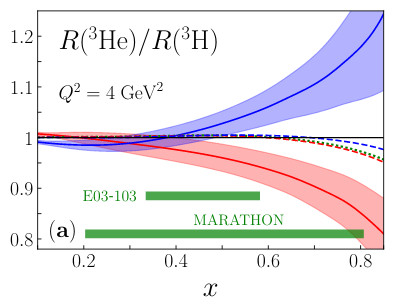 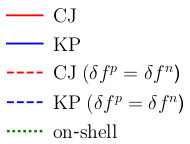 But…. Tropiano et al. considered isospin dependent off-shell modifications
A. J. Tropiano, J. J. Ethier, W. Melnitchouk, and N. Sato Phys. Rev. C 99, 035201 (2019)
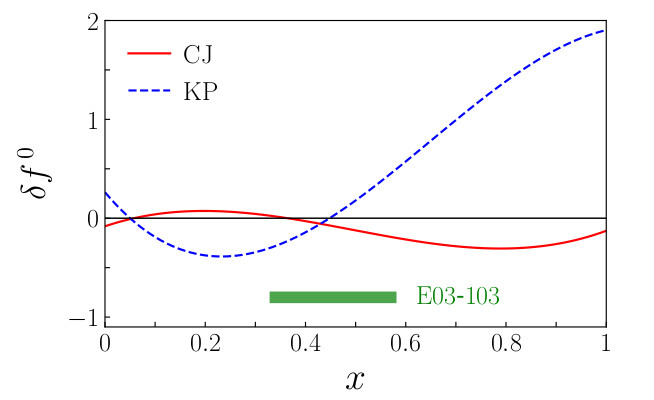 → Consider 2 different isoscalar off-shell corrections:
 
    - CTEQ-JLab (CJ)

    - Kulagin-Petti (KG)  

 → Fit 3He/D ratios from JLab Hall C E03-103 to extract 
proton off-shell function. Then the neutron is
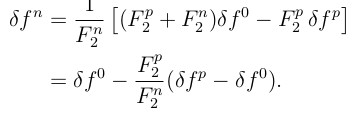 Resulting super ratios have significant 
differences @ x>0.6
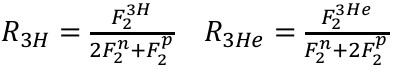 Such and effect can not be unambiguously disentangled 
 from F2n with A=3 inclusive data.  (see also C. Cocuzza et al., Phys. Rev. Lett. 128 (2022) 13, 132003)
TDIS to access nucleon valence structure ”BONuS” Experiment at Jefferson Lab – use fixed target Tagged DIS to create an effective free neutron target
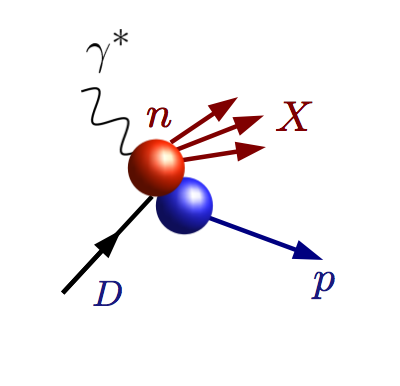 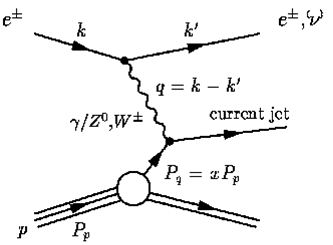 Measure DIS electron in coincidence with proton tag
n
p
“Hard” scattering inelastic event  (high Q, W)
Proton remains intact
Low momentum proton = nucleons barely off shell
Neutron target!
p
Deuteron Target
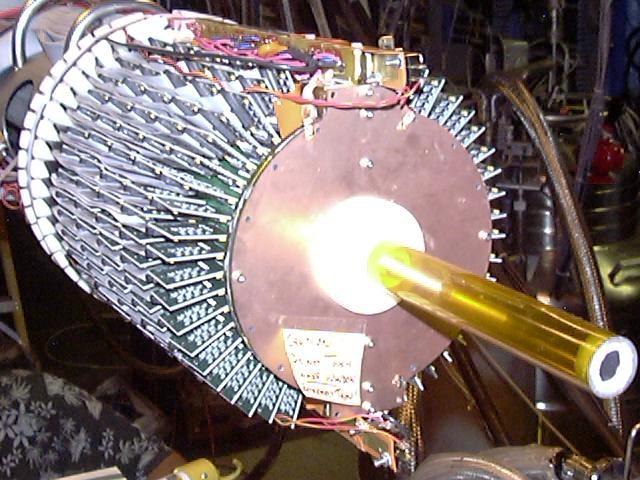 BONuS effective neutron target via TDIS achieved!
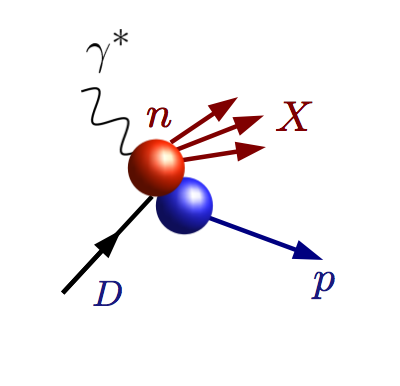 Phys.Rev. C92 (2015) no.1, 015211 
Phys.Rev. C91 (2015) no.5, 055206 
Phys. Rev. C89 (2014) 045206 – editor’s suggestion
Phys. Rev. Lett. 108 (2012) 199902 
Nucl. Instrum. Meth. A592 (2008) 273-286
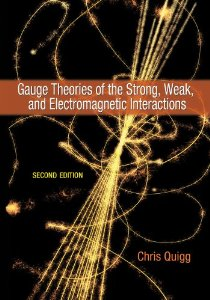 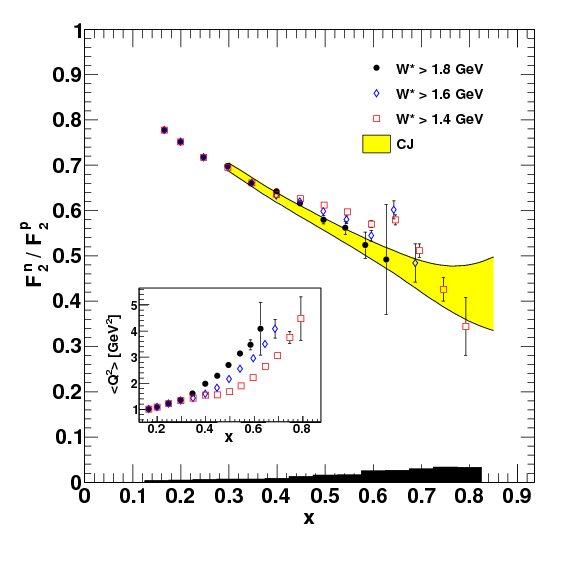 Textbook Physics!
Not quite high enough x, Q2 in 6 GeV era
Nonetheless still used as input for global PDF fits…
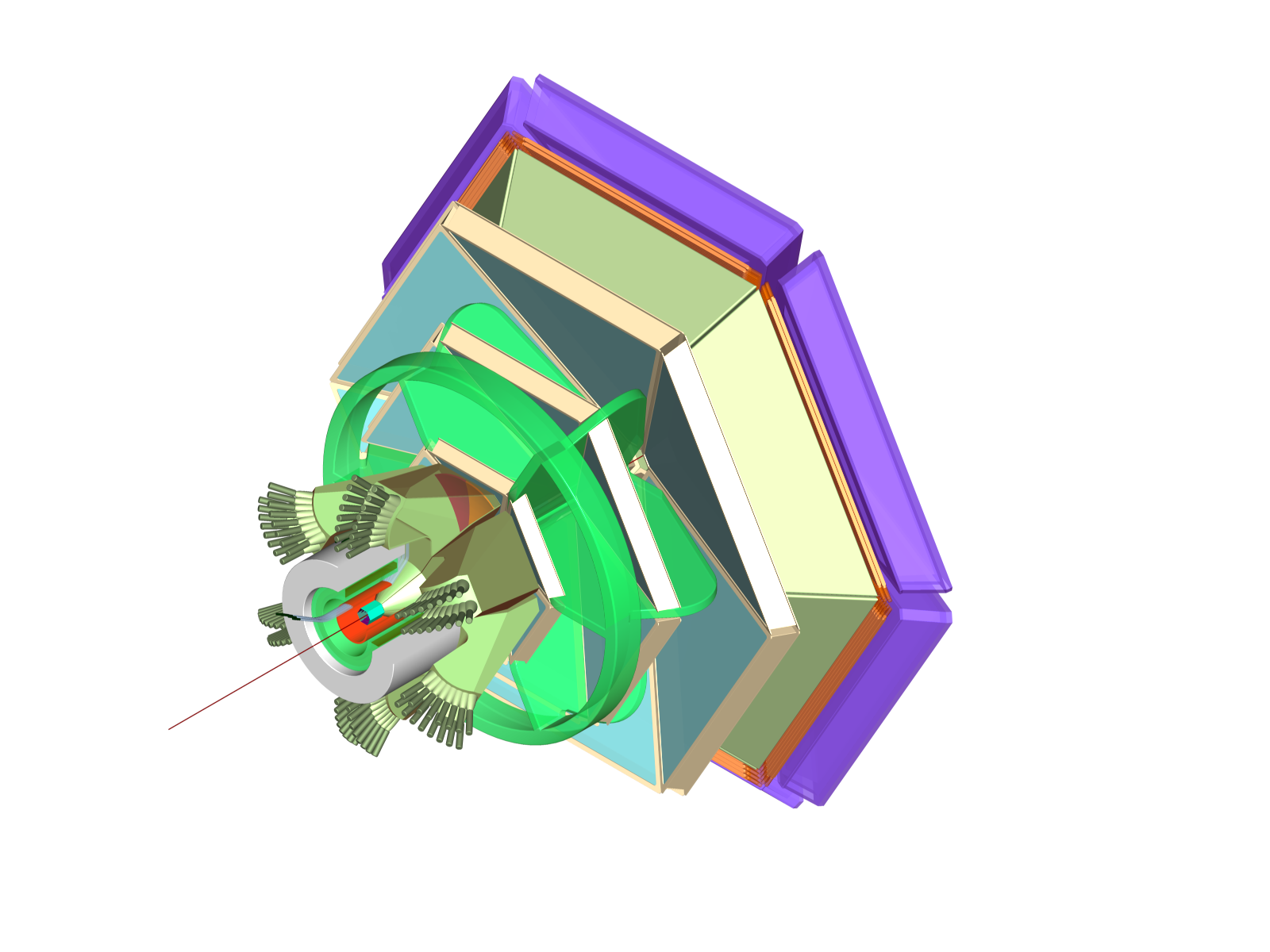 2020 E12-06-113 “BONUS12”: Larger x and higher Q2
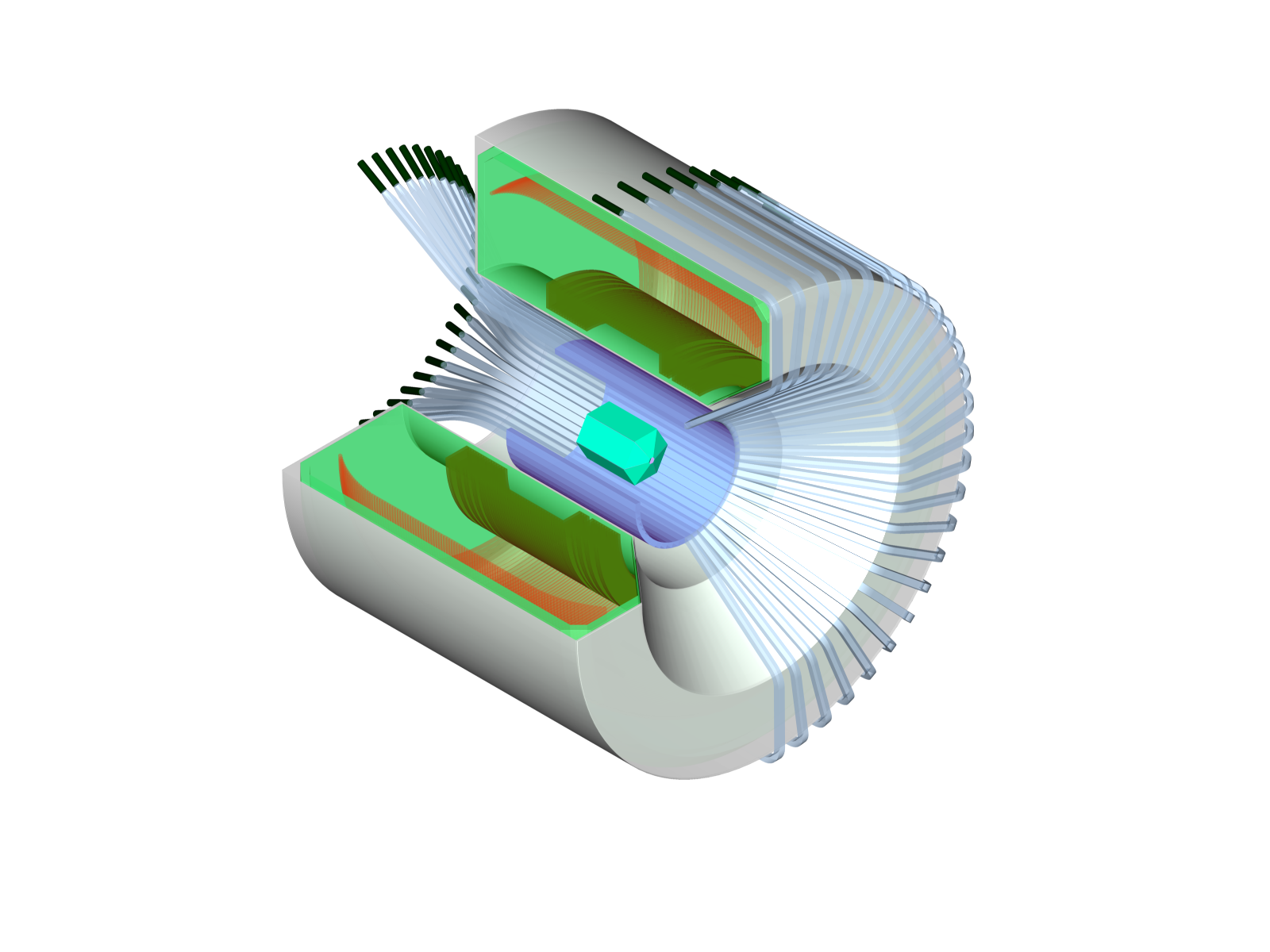 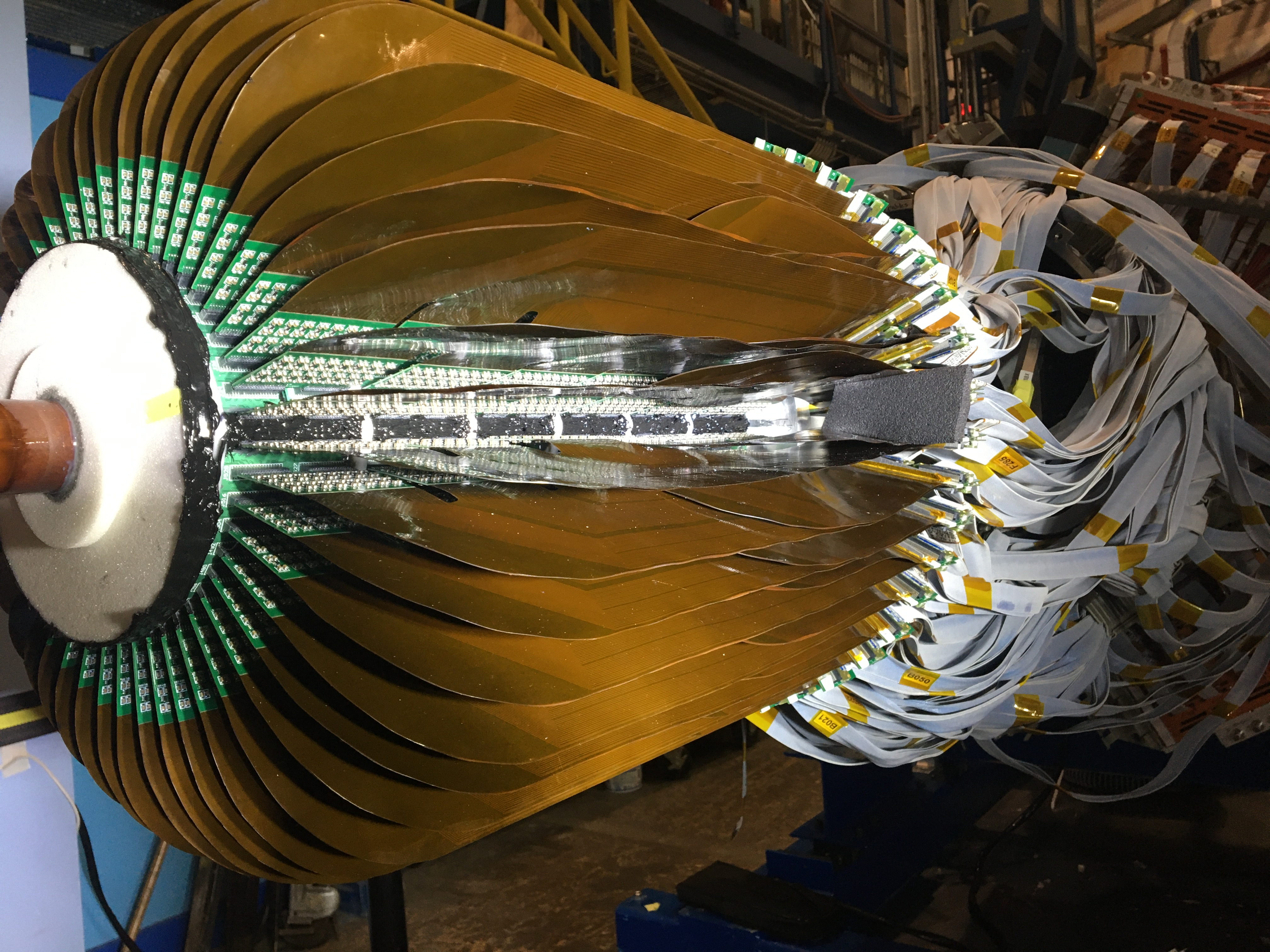 CLAS12
Central
Detector
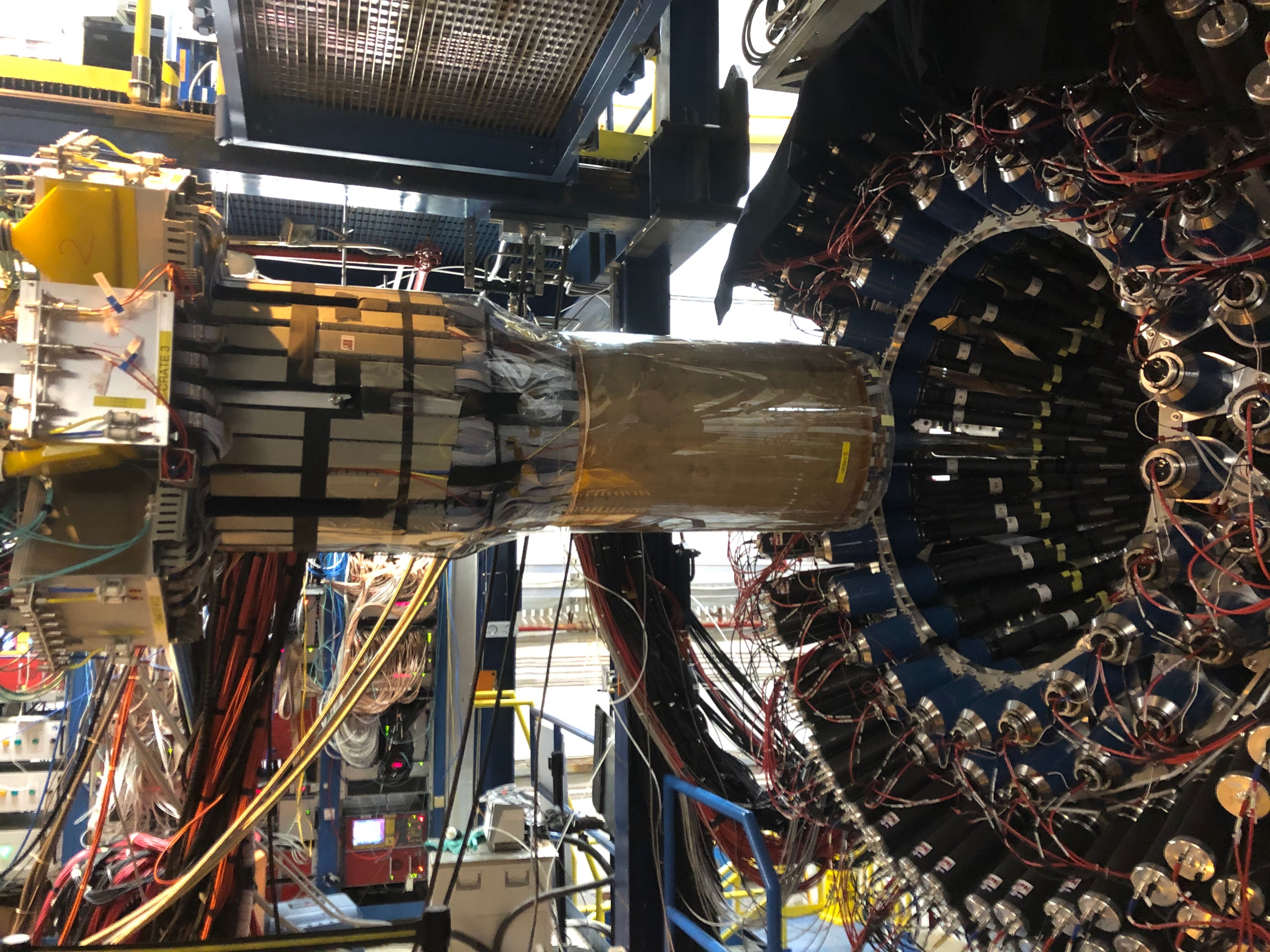 High Impact
New rTPC
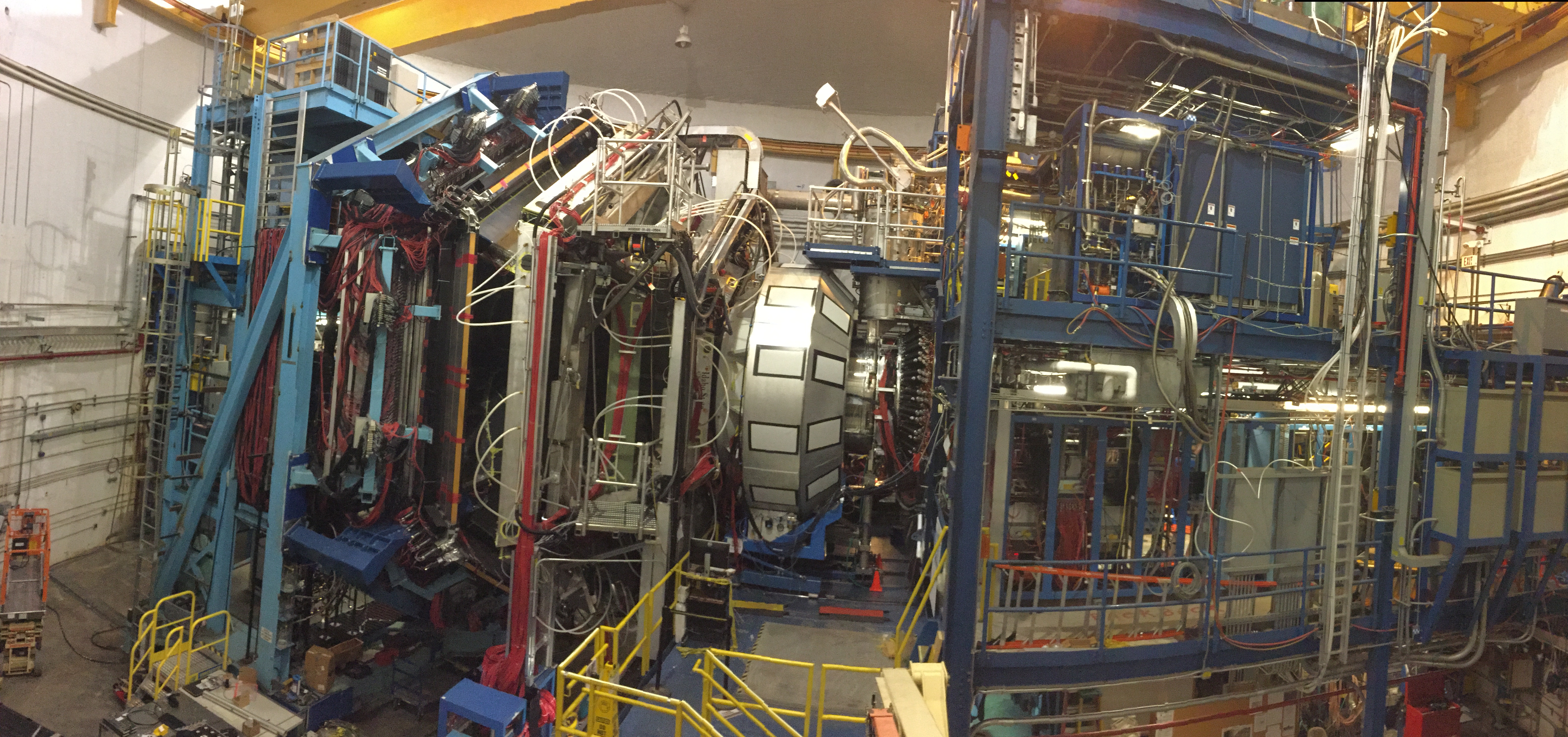 Hall B CLAS12 Spectrometer
Preliminary Analysis – 5 Pass Data (subset)
e- @10.4 GeV beam on D2 target
Proton Selection on D2 target
→ Expect first results on F2n / F2p by end of 2022
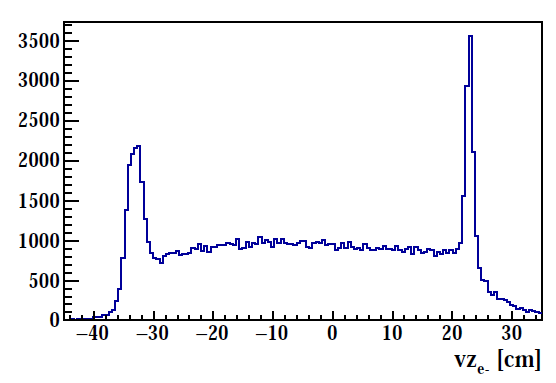 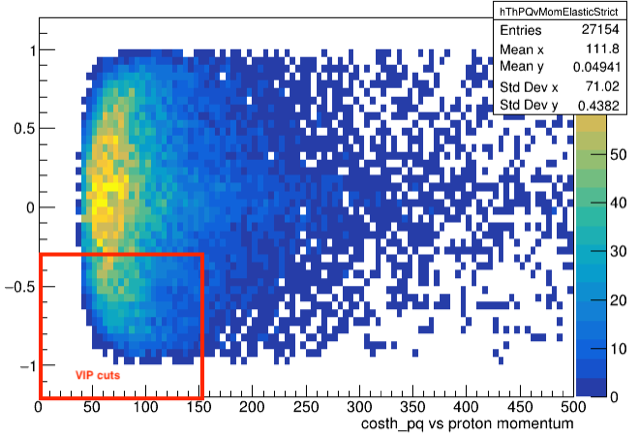 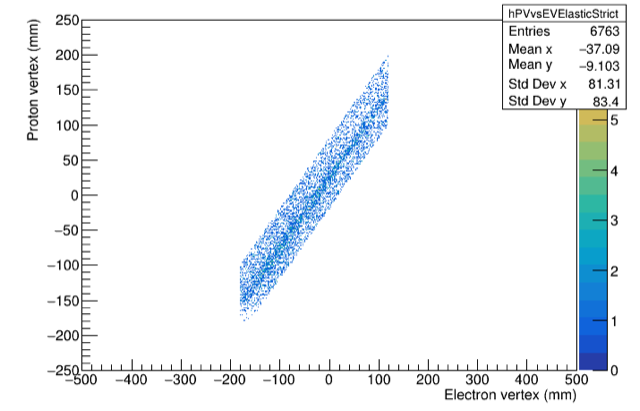 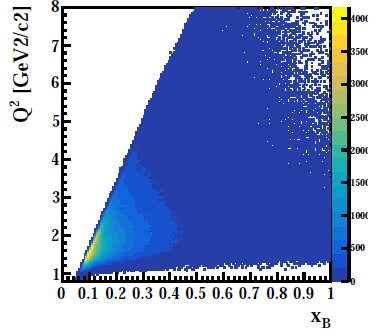 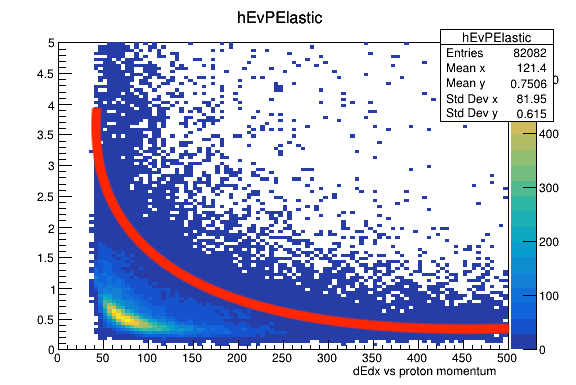 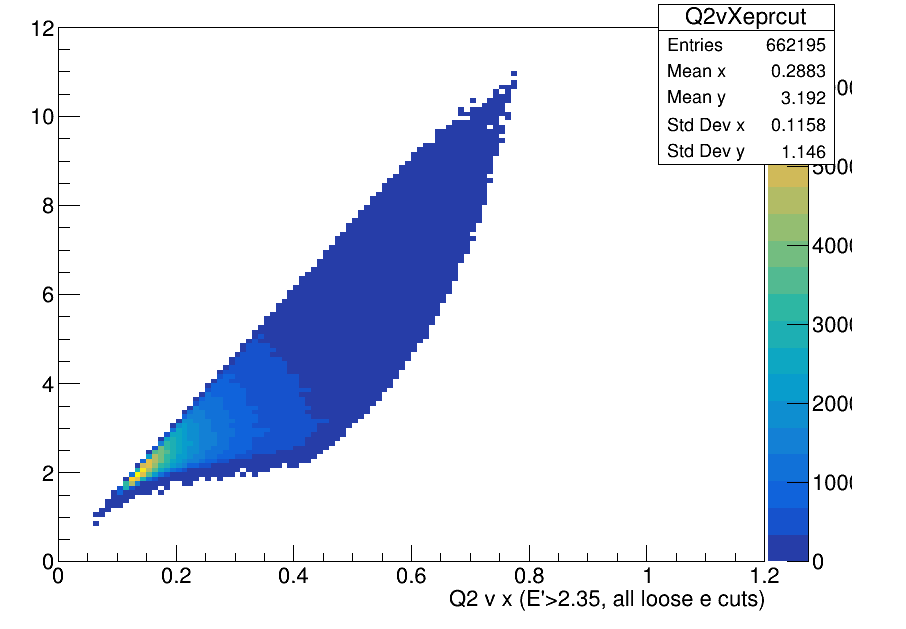 BONuS12 completed successfully in Summer 2020 with large fraction of proposed data set
→ New RTPC performed very well, major improvements over previous generations
→ Calibrations going well, much analysis still to do
Also Hall A “TDIS” Experiment RunGroup Approved for F2n
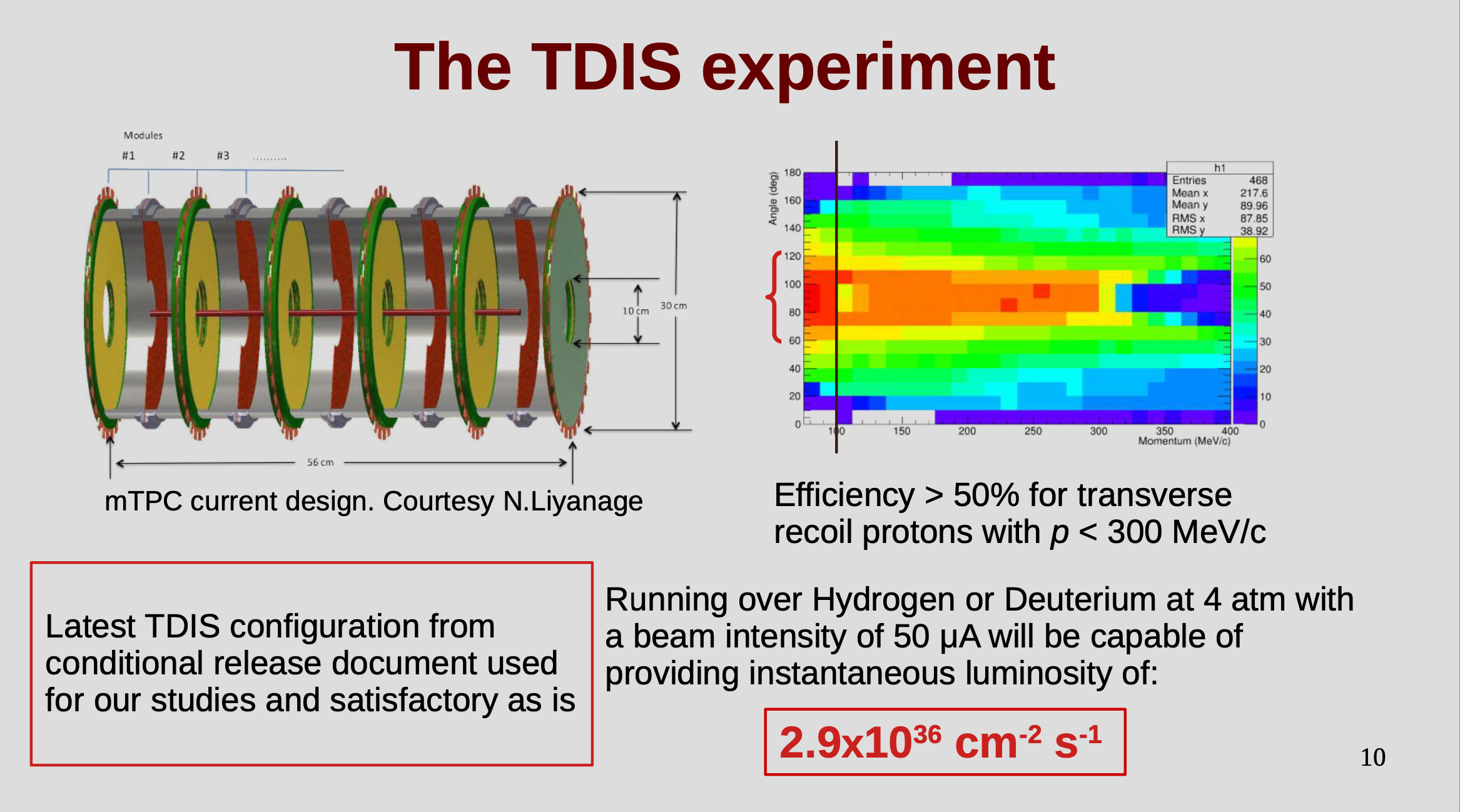 Same technique for measuring F2n as BONuS, but:
different detector, different systematics
independent physics normalization
higher luminosity = higher statistics at the largest x, Q2
F2p & F2d Structure Functions from JLab Hall C
JLab12 Hall C commissioning experiment aimed to reduce uncertainties in F2p and F2d structure functions at large x and high Q2
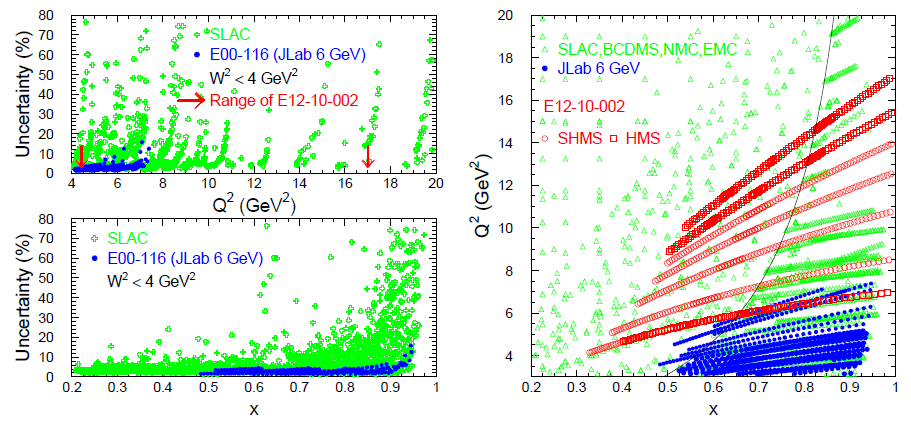 Goal @ 12 GeV: ~2% total precision cross sections, (as achieved previously @ 6 GeV)
Hall C E12-10-002: High Precision Measurement of the F2 Structure Function on p,D
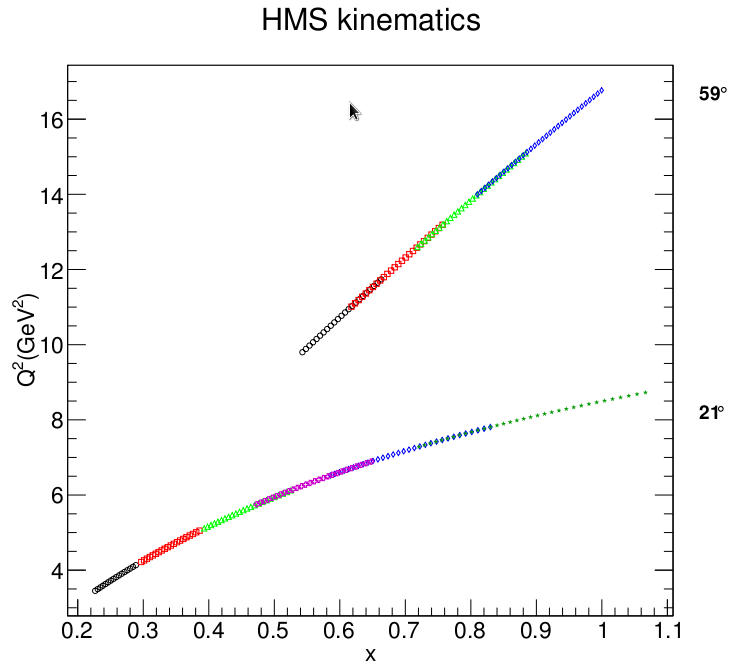 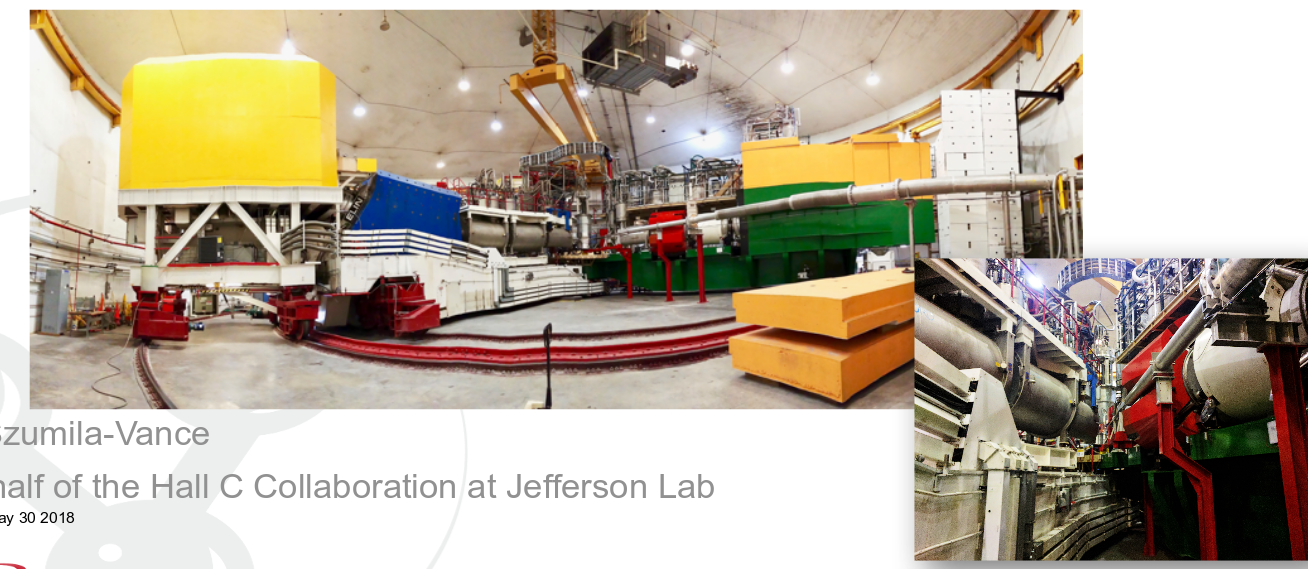 10.6 GeV beam
Targets: LH2, LD2, Al
HMS
SHMS
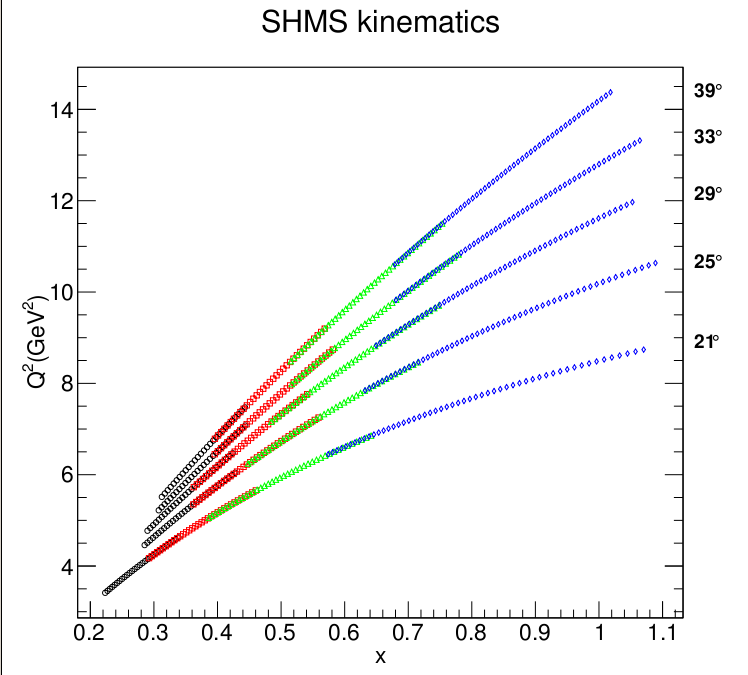 Q2
Fix energy and angle
Scan in momentum
Effective scan in x
Stringent check on spectrometer acceptance
x
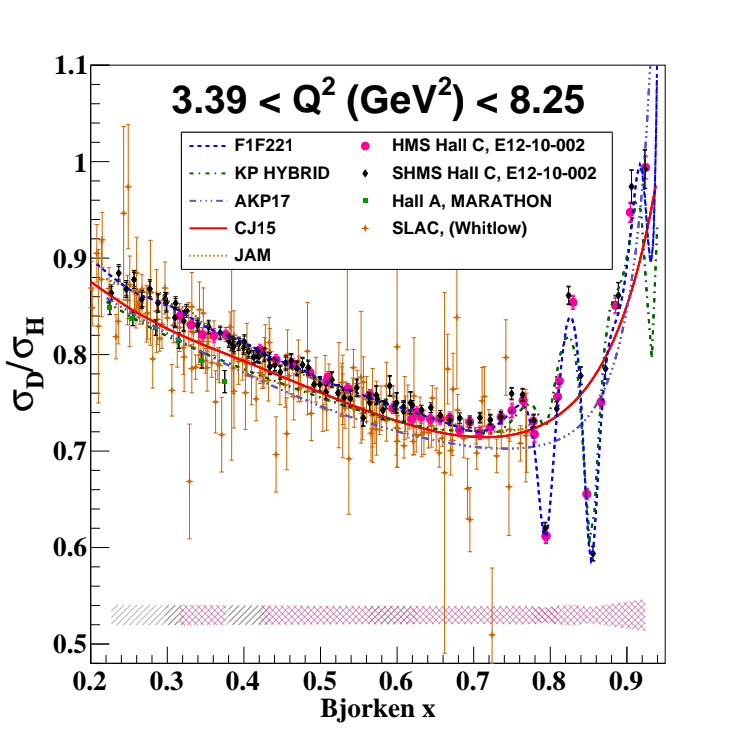 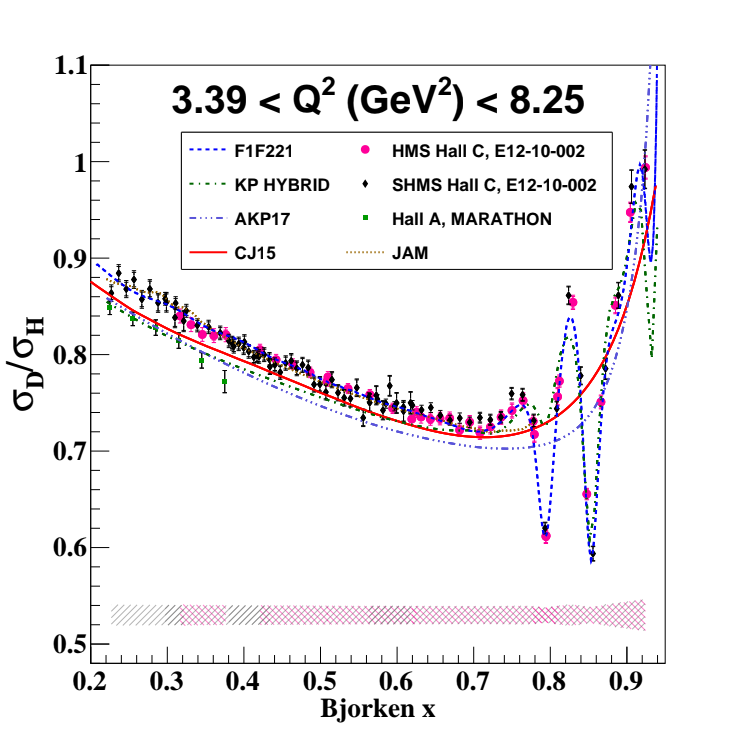 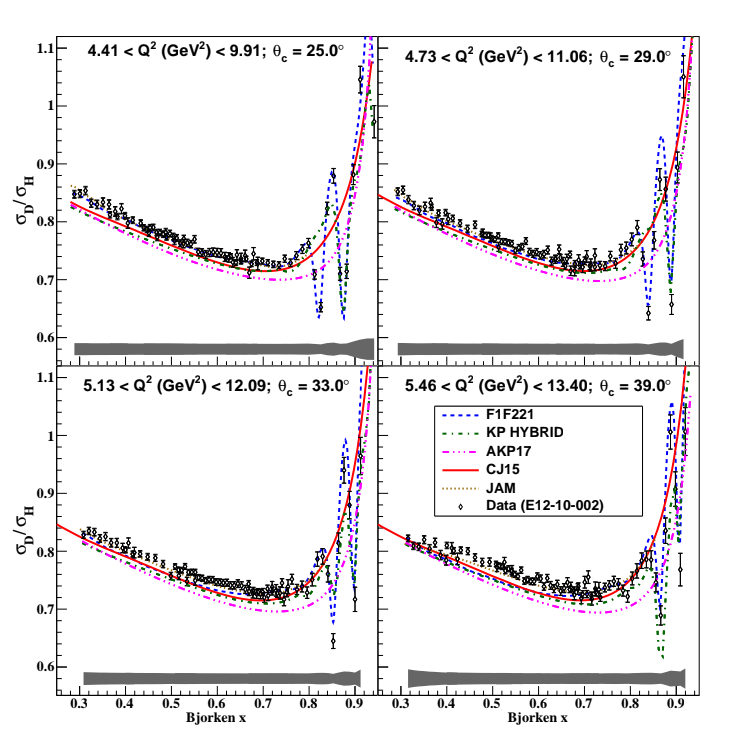 preliminary
preliminary
Significant improvement in precision
First publication in preparation
Results from JLab Hall C E12-10-002
Preliminary CJ pdf Impact Studies
Studies courtesy of A. Accardi, W. Henry and Shujie Li
pdf ratios relative to CJ15
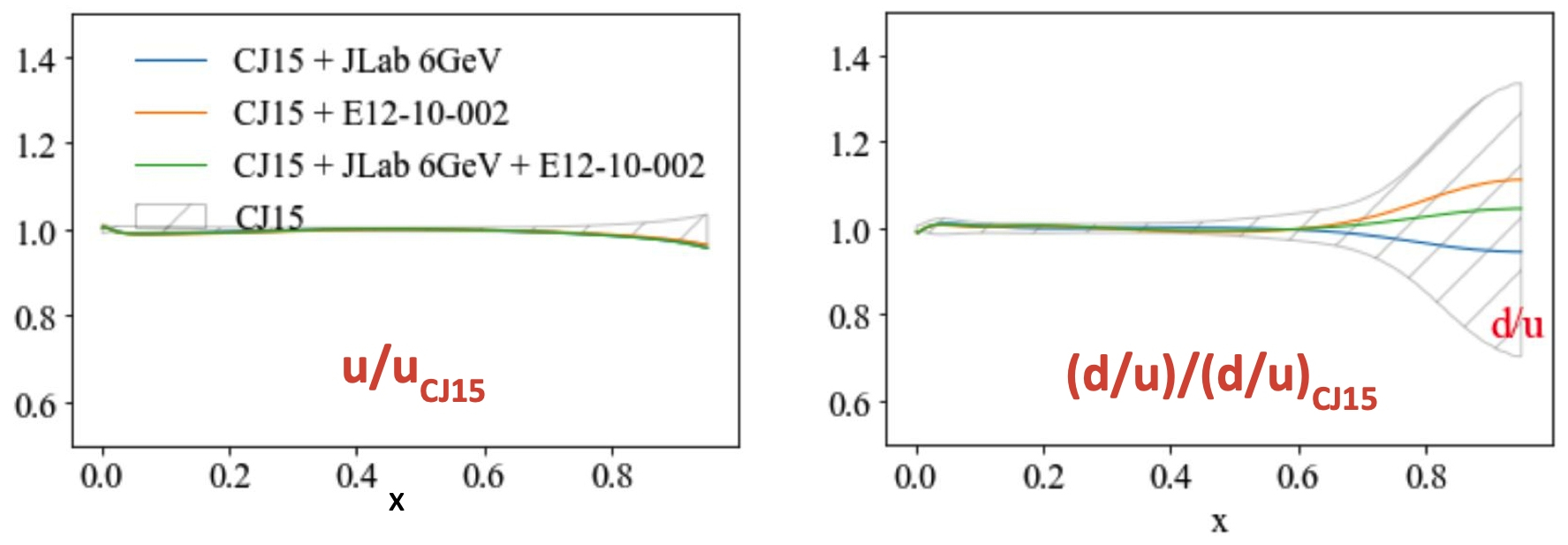 Including E12-10-002 changes 
d/u central value 
by 15-20%
pdf uncertainty ratios relative to CJ15
Including E12-10-002 reduces 
uncertainty ~30%
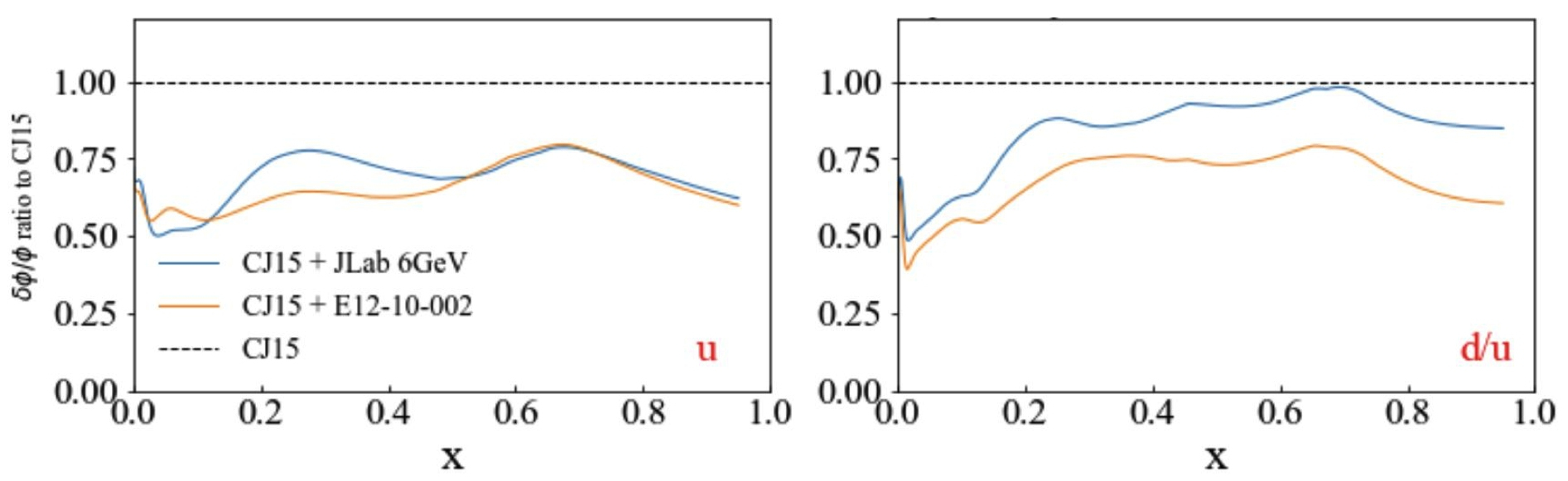 Courtesy of Alberto Accardi and Shujie Li
d(x) at Large x: ConstraintsThe whole is greater than the sum of the parts.
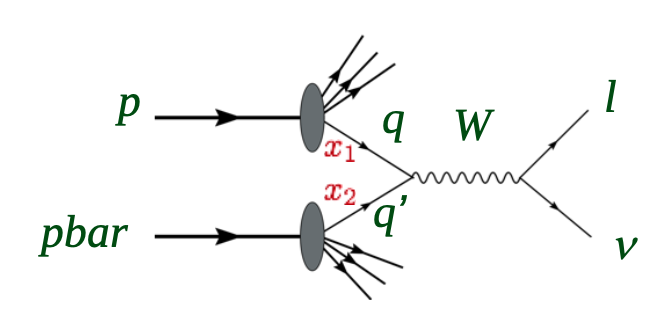 D0, CDF (RHIC, LHCb) asymmetries
Direct sensitivity to d(x)
High W, Q
Small data set
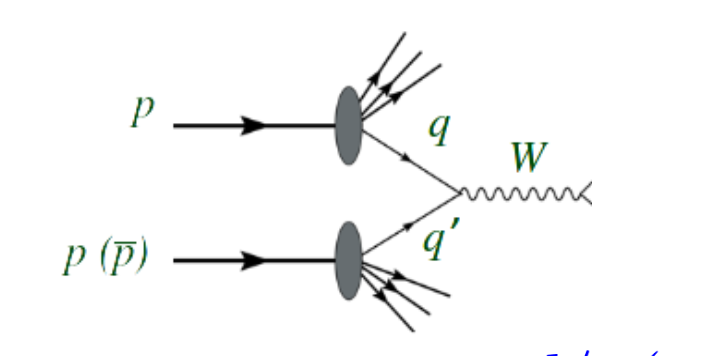 d(x,Q) 
+ nuclear dynamics
“BONuS” tagged neutron target
Nearly model-independent neutron data
Data obtained in 6 GeV JLab era at low W, Q
!2 GeV extends range
Deep inelastic deuterium, 3H, 3He
Large body of data from multiple (deuterium) experiments
Extensive range in x and Q2 
Requires nuclear corrections
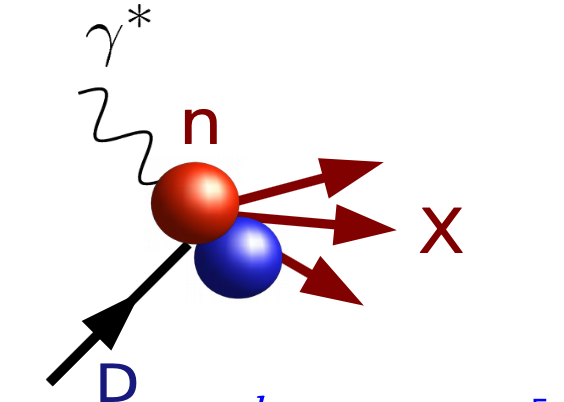 CTEQ PDF fits: Implications of nuclear corrections for deuteron DIS for LHC EW precision studies (A. Accardi, T. Hobbs, X. Jing, P. Nadolsky, EPJC 81 (2021)  60)
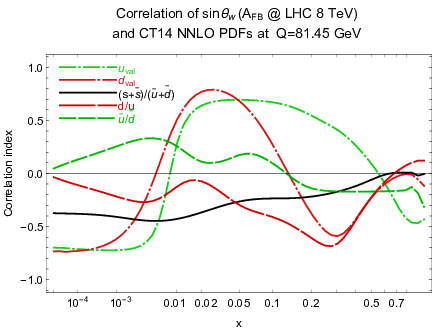 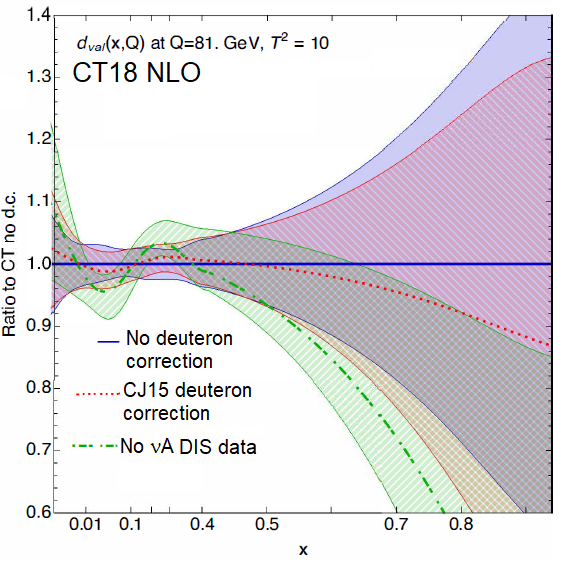 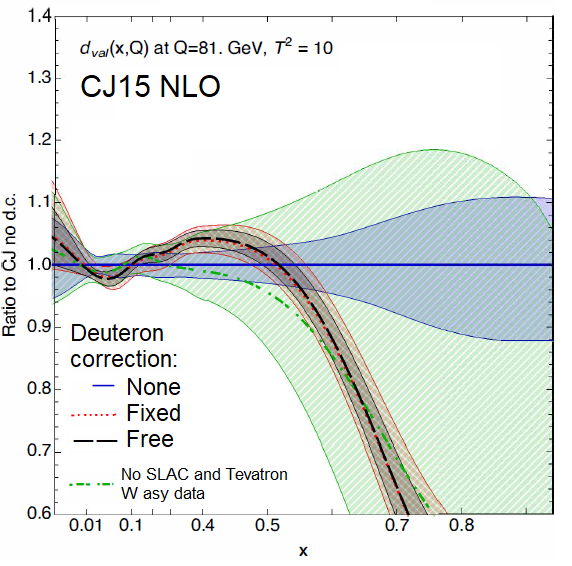 1
1
1
­
=
­
+
­
-
¯
p
u
(
ud
)
u
(
ud
)
u
(
ud
)
=
=
=
0
1
1
S
S
S
3
2
18
1
2
-
­
-
¯
d
(
uu
)
d
(
uu
)
=
=
1
1
S
S
3
3
Polarized predictions for d/u structure at large x
Proton Wavefunction (Spin and Flavor Symmetric)
¯
¯
¯
¯
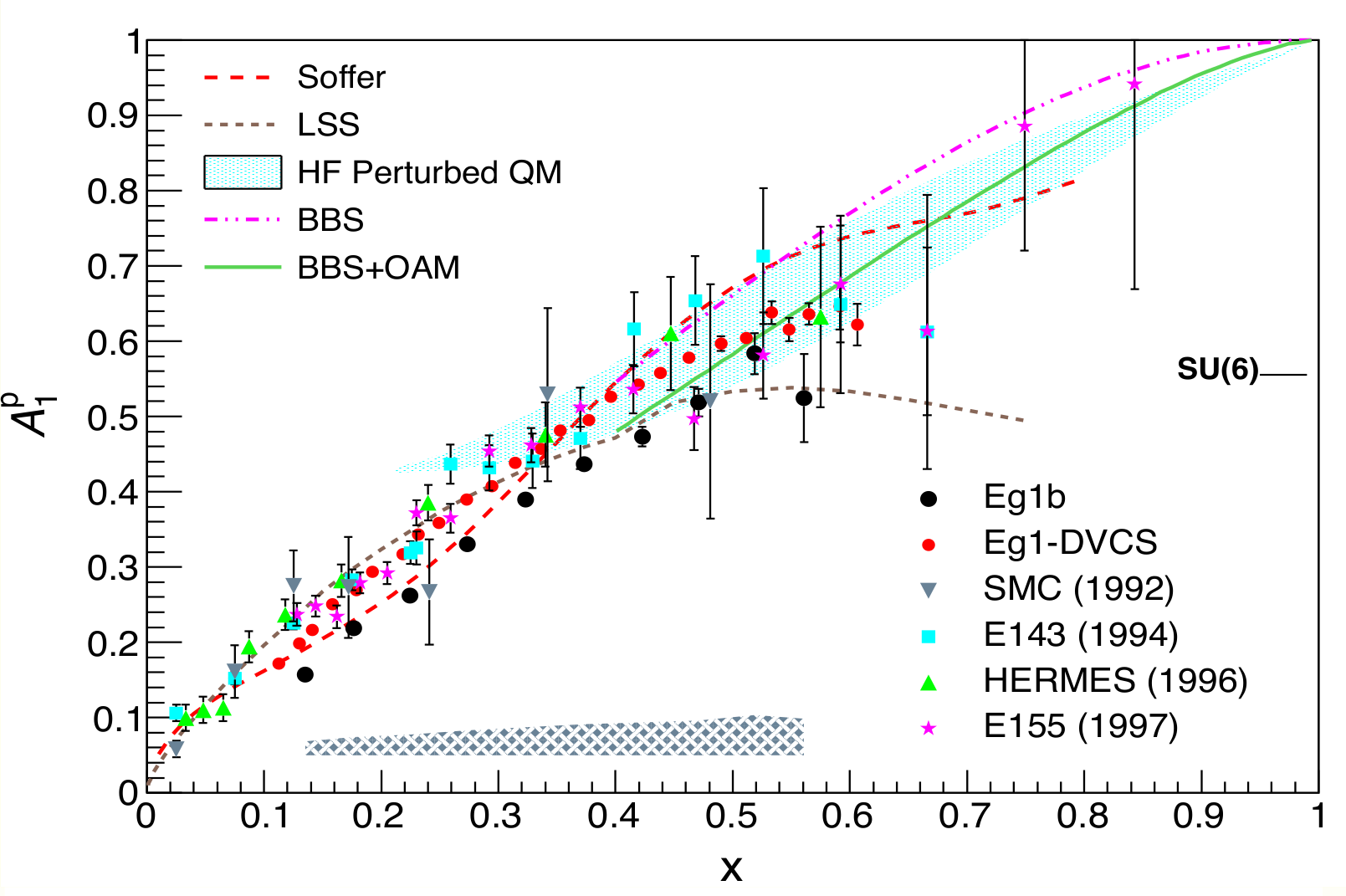 Existing World Data on Spin Structure at High x:
information drops off 
x ~ 0.6
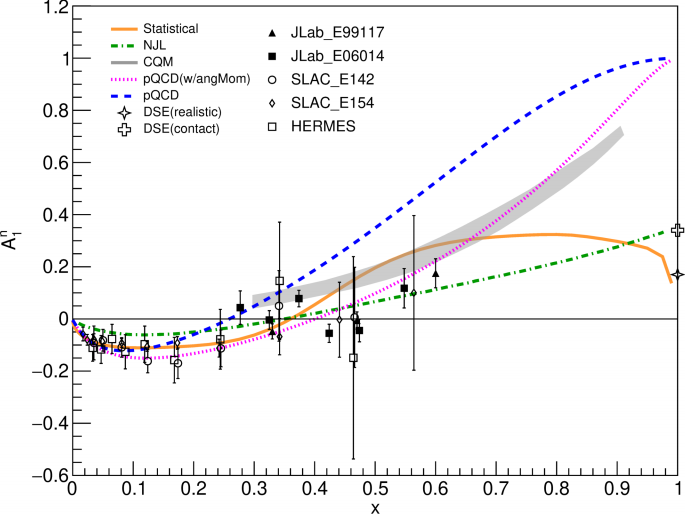 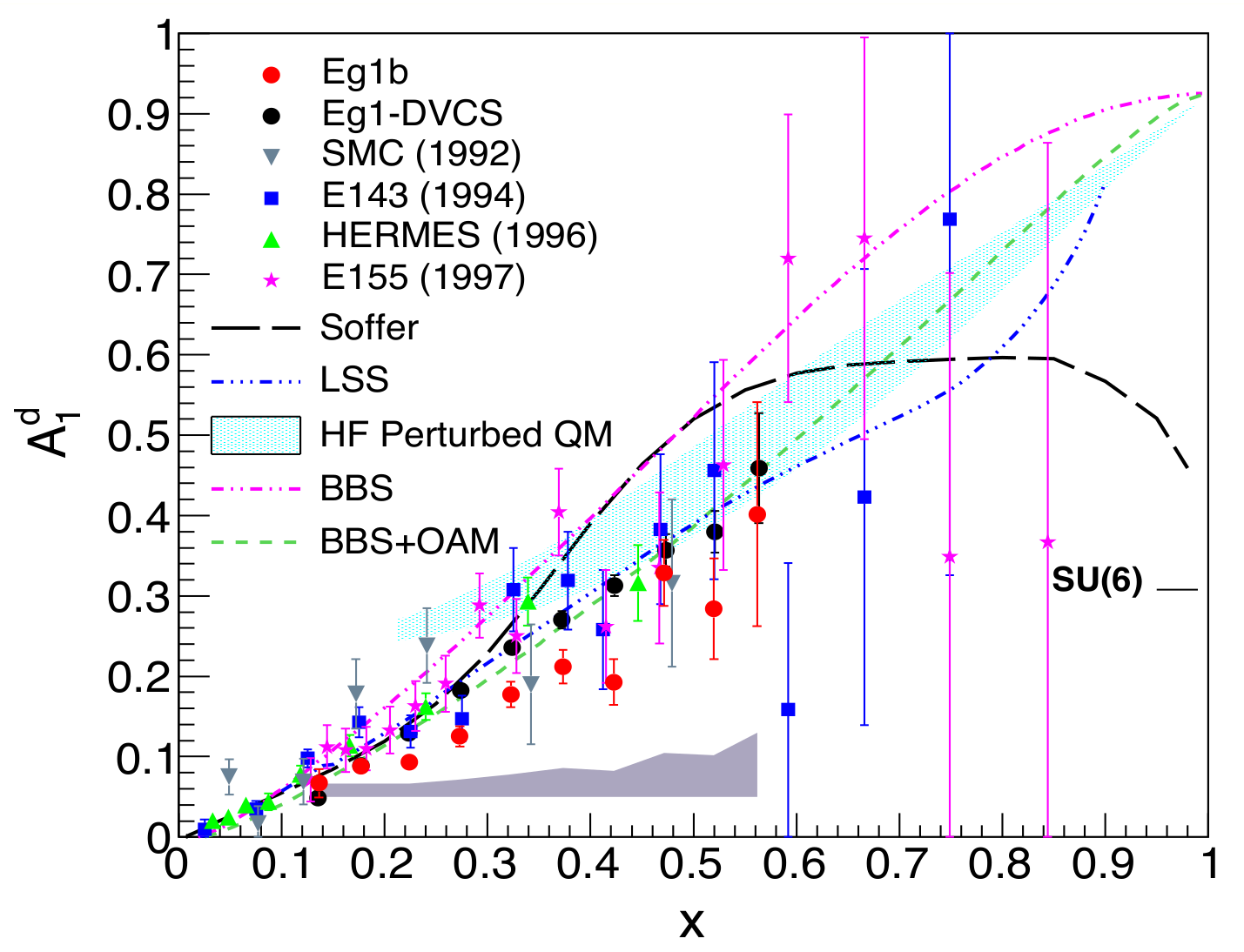 Figure credit: D. Flay
D. Parno et al. Phys.Rev.Lett. 113 (2014) 2, 022002, 1404.4003
JLab 12 GeV A1n E12-06-110 (Hall C)
First experiment in Hall C’s 12 GeV era to utilize polarized beam
10.4 GeV beam, 85% polarization
HMS and SHMS detecting electrons in the inclusive mode
both at 30 deg to reach high x
First time polarized 3He target is installed in Hall C
achieved 30 uA beam incident on 40-cm long target, with 50-55% in-beam polarization
factor 2 increase in 3He target FOM vs. 6 GeV era
Ran in Hall C from Nov 2019 to March 2020 (run group continued in July-Sept.2020) 
Spokespeople: J.P. Chen, G.D. Cates, Z.-E. Meziani, X. Zheng
Grad students: 
Mingyu Chen, Melanie Cardona
Postdocs: 
A. Tadepalli, W. Henry
M. Nycz, J. Zhang
Preliminary A1(3He) Results
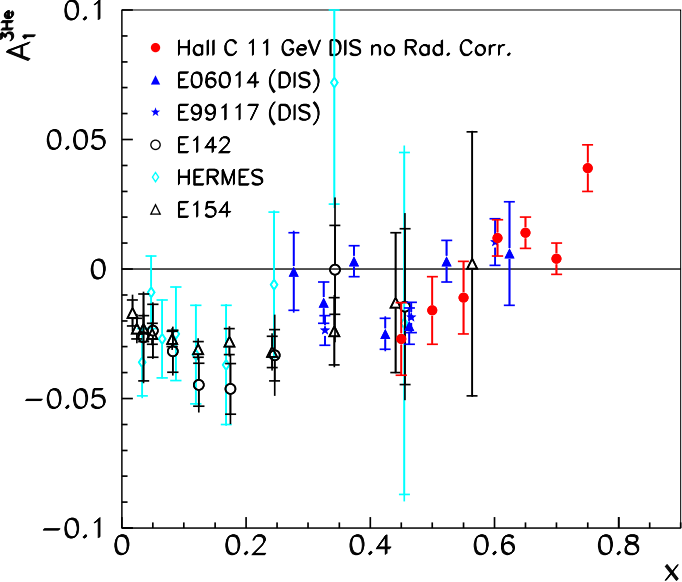 These are without radiative corrections

statistical uncertainties only
Still to do: 
 Radiative corrections
 Finalize all systematic uncertainties
 Nuclear corrections
Preliminary
MUCH extended x range!
Near and Far-Future Projection including JLab 24 GeV
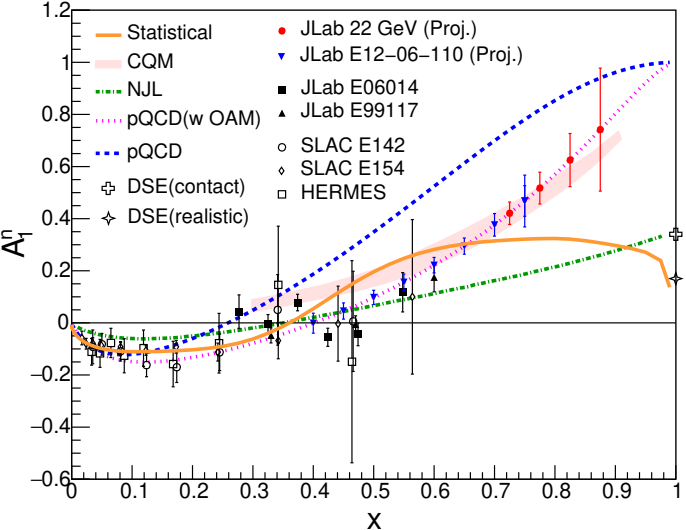 30 days of 22 GeV
Projection using Hall C’s 
HMS @ 30 deg, 4.6 GeV
SHMS @ 20 deg, 7.8 GeV
Polarized 3He target
40cm, 50%, 30uA
“F1F221 fit” for 3He → neutron “nuclear correction”
projections (12 and 24 GeV) plotted on pQCD
One part of a broad 12 GeV spin structure program - taking data in Hall B as we talk…!...
Figure credit: 
Cameron Cotton (UVA) 
David Flay (Jlab, JHU)
Comprehensive program of nucleon spin structure
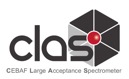 CLAS12 (~140000 channels). 
Few new systems, RICH-II, raster, and polarized target
Off to a good start!
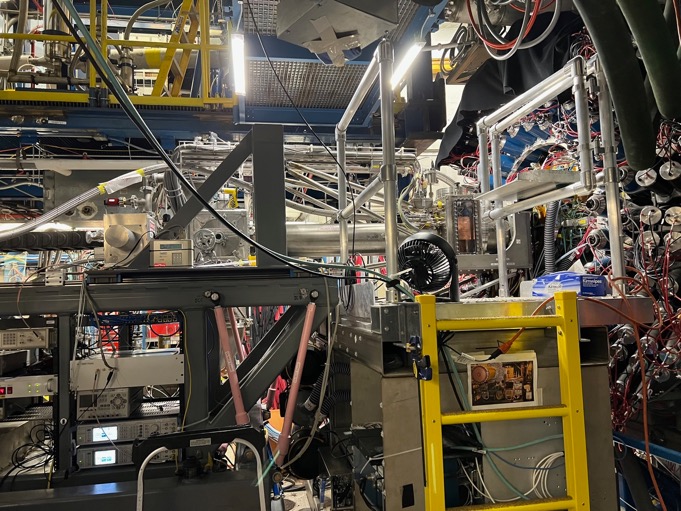 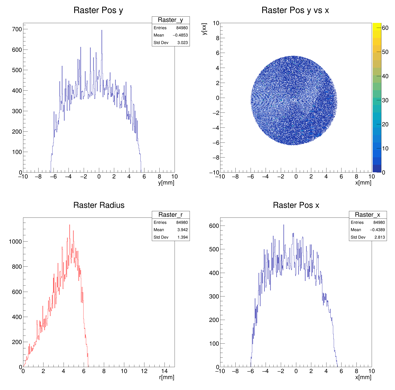 ~1 Hz full cycle
Longitudinally polarized NH3 and ND3 target system in the hall
First time target has been polarized in the CLAS12 solenoid field.
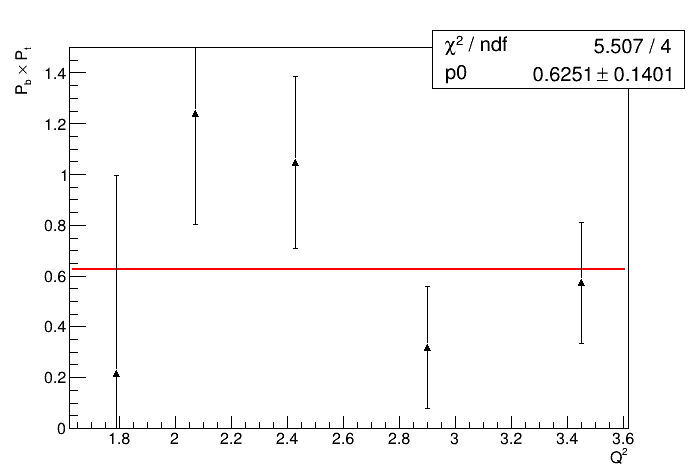 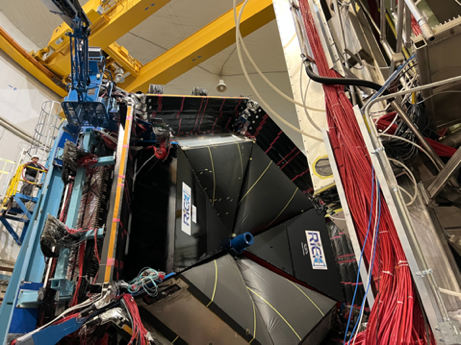 Two sectors of RICH-II
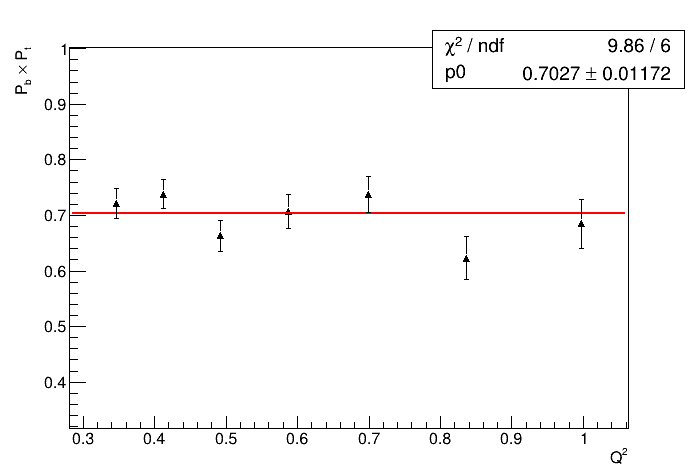 Measured high polarization for NH3 from the elastic scattering data:
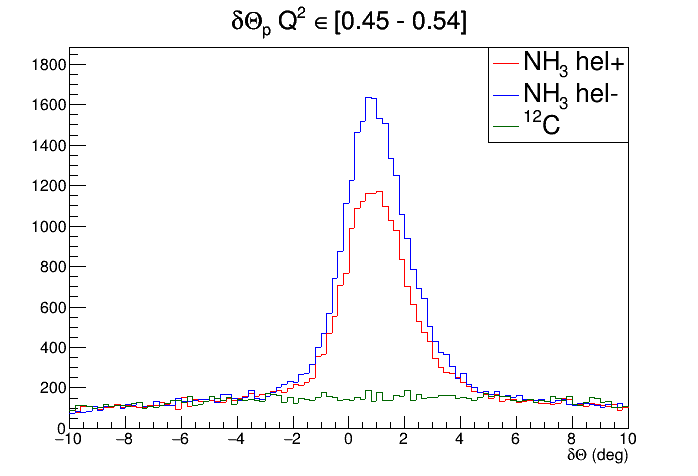 PRELIMINARY
Run Group C: Spin structure of the nucleon, neutron DVCS, SIDIS kaon production,…
Talk Topics
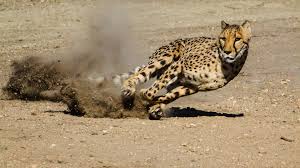 Nucleon Structure in 25 minutes or less!
Nucleon form factors 
Structure functions
Unpolarized
Polarized
“2D” and “3D”
GPDs
TMDs
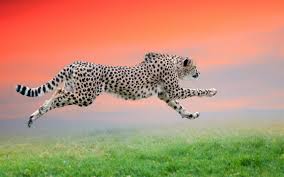 Will focus on recent and near upcoming results from Jefferson Lab
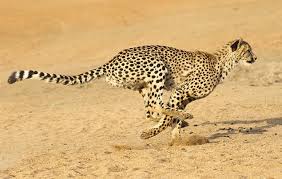 36
Wigner Distribution Function
Nuclear Femtography
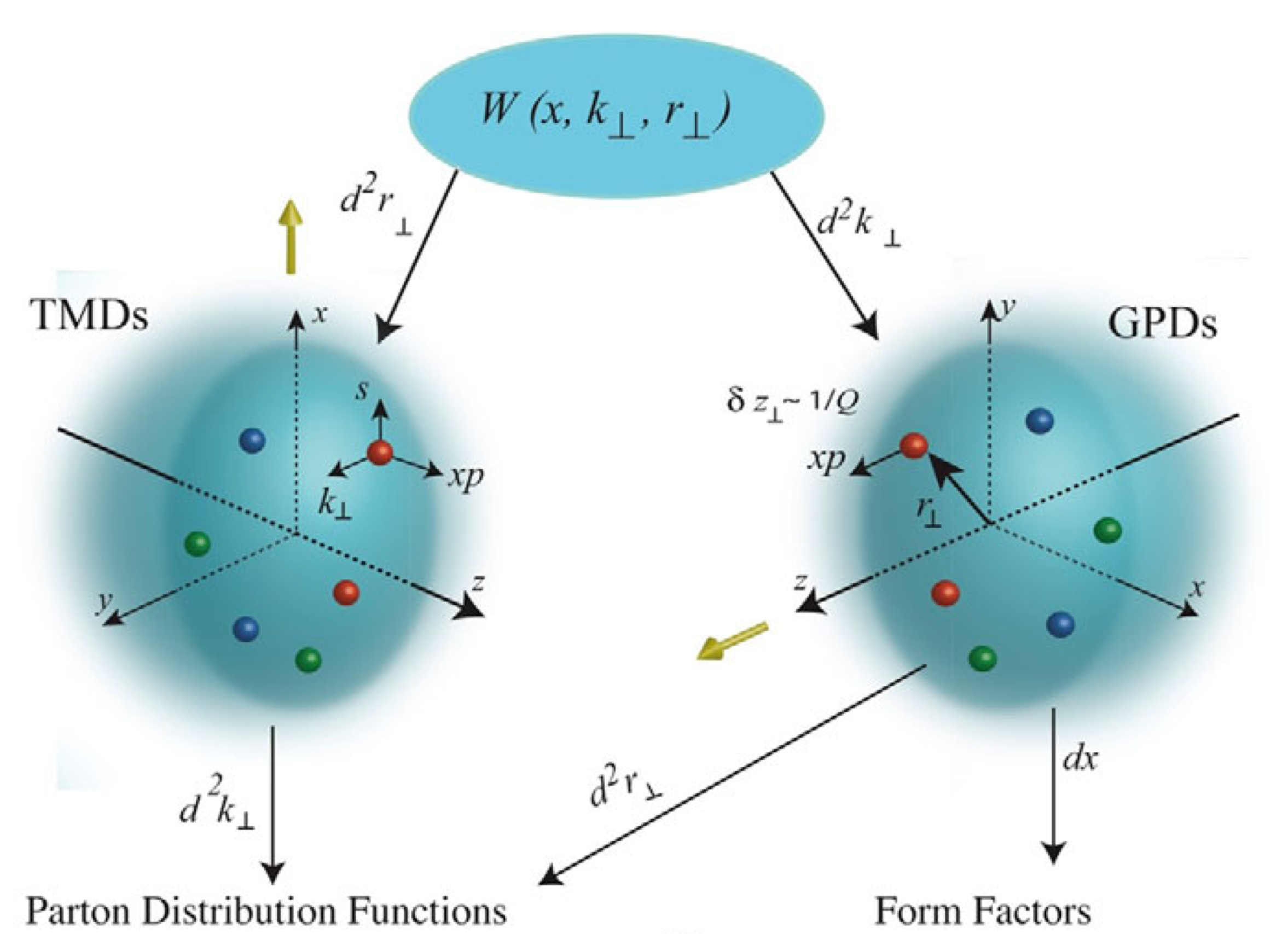 Program of experimentation:
Ongoing measurements of PDFs and Form Factors
A start on determining the Generalized Parton Distributions
Planning for measurements of the Transverse Momentum Distributions
Phenomenology/Theory
Lots of model-building
Fundamental theory calculations are currently underway
Slide from J. Napolitano, JLUO 2022
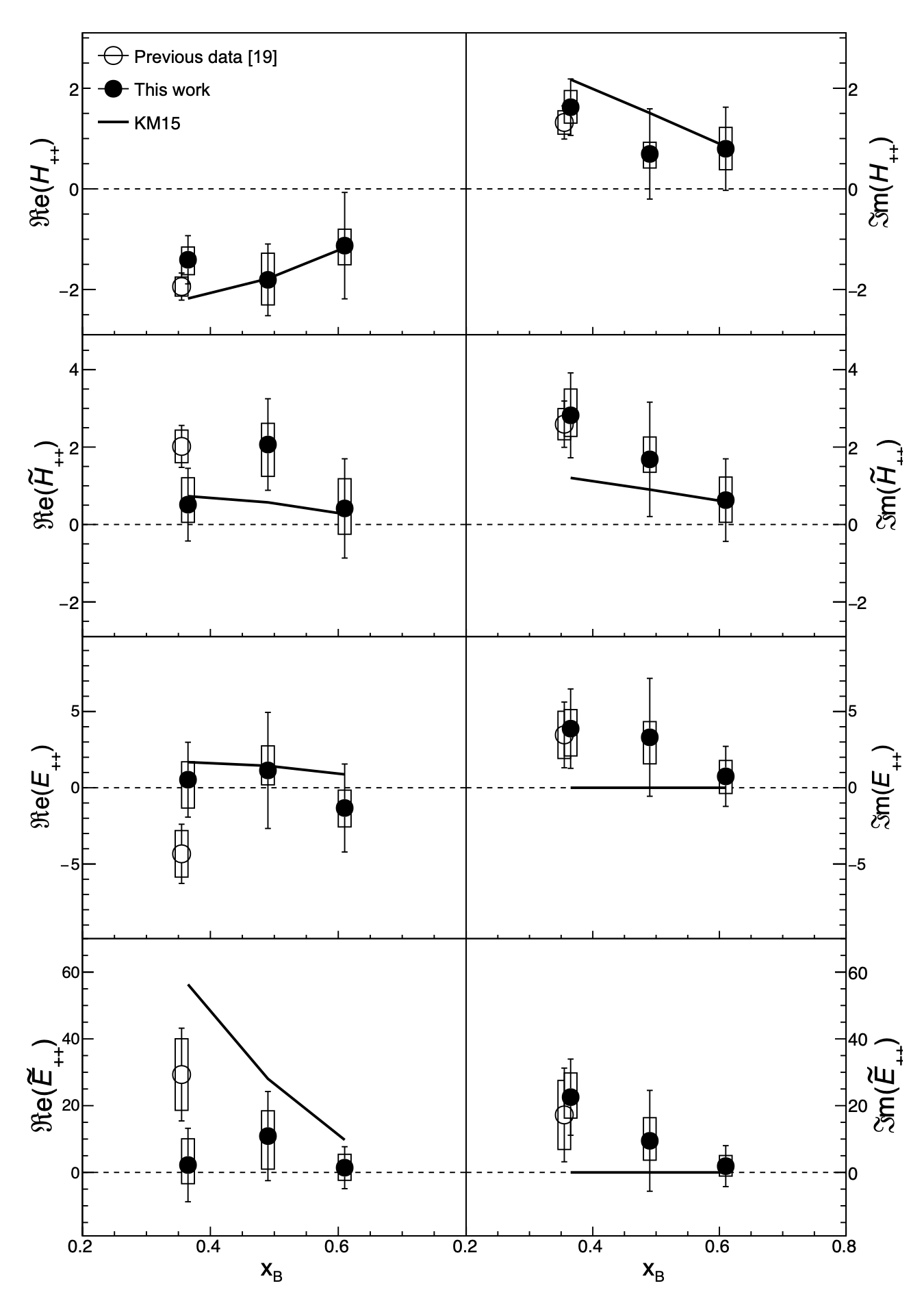 Deeply Virtual
Compton Scattering
Compton Form Factors (CFF) derived from asymmetries with polarized beam, compared to convolution integrals of GPDs.
The data are well described by calculations based on transversity Generalized Parton Distributions (GPDs) coupled to a helicity ﬂip Distribution Amplitude (DA) of the pion
 Suggest the amplitude for transversely polarized virtual photons continues to dominate
Nuclear Femtography
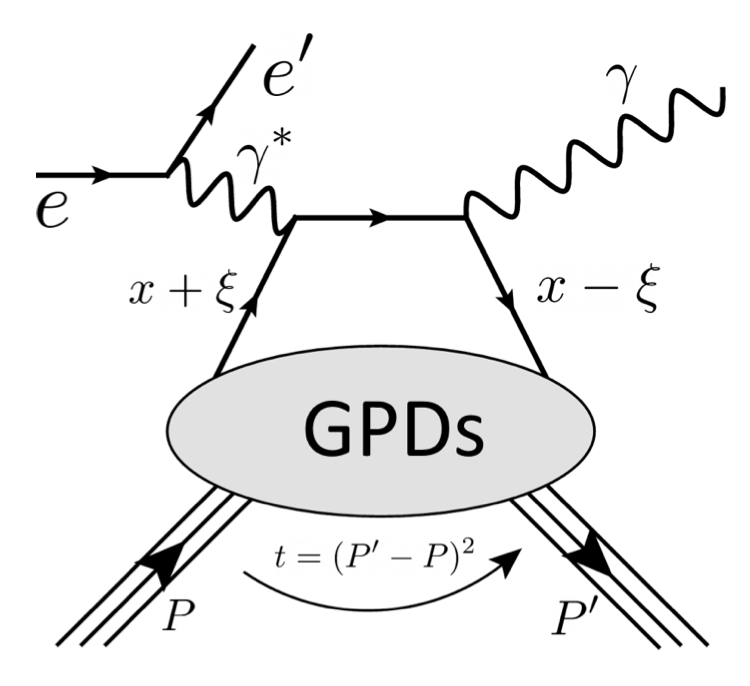 + Bethe-Heitler
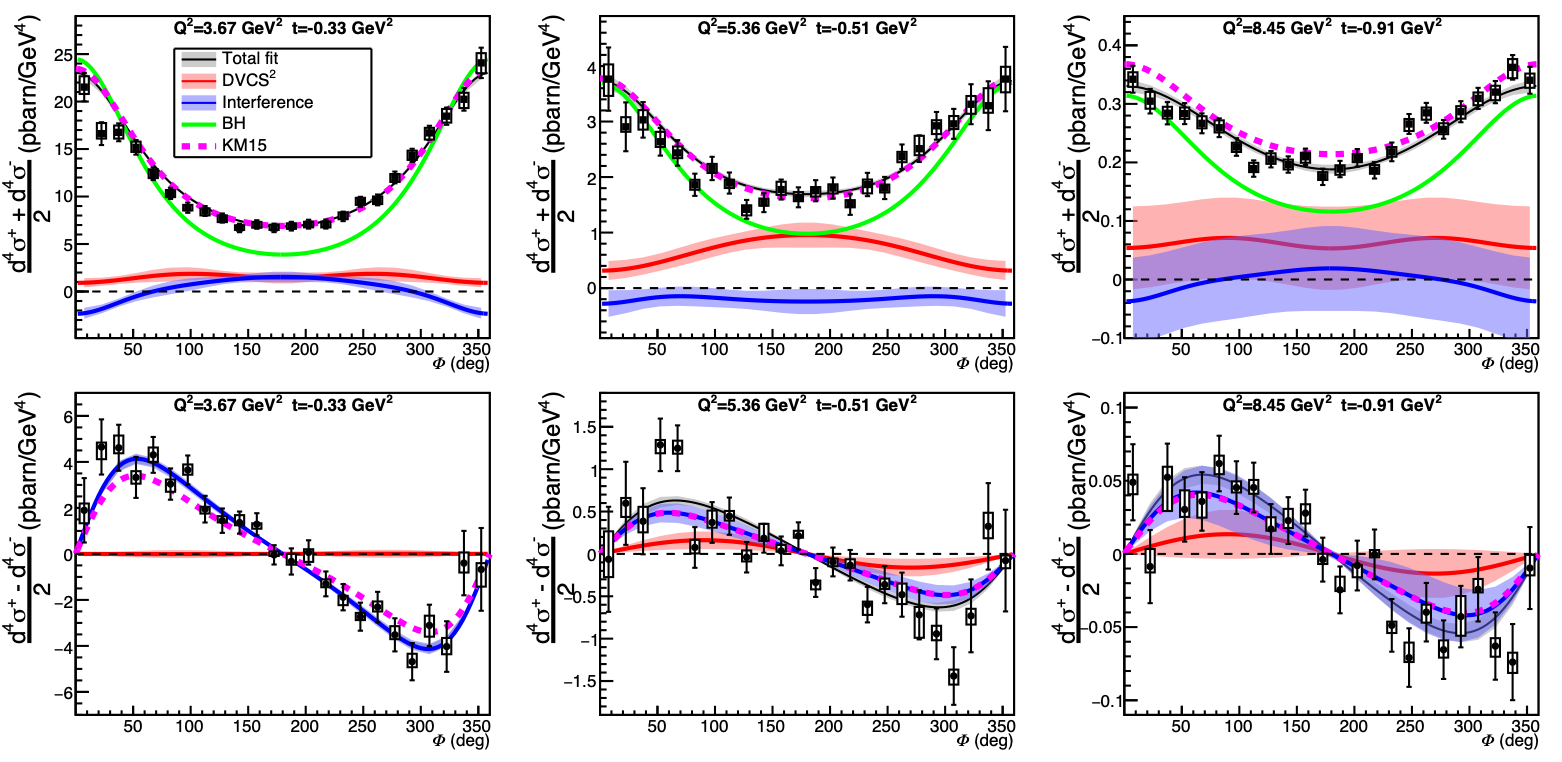 38
F. Georges et al., Phys. Rev. Lett. 128, 252002 – June 2022
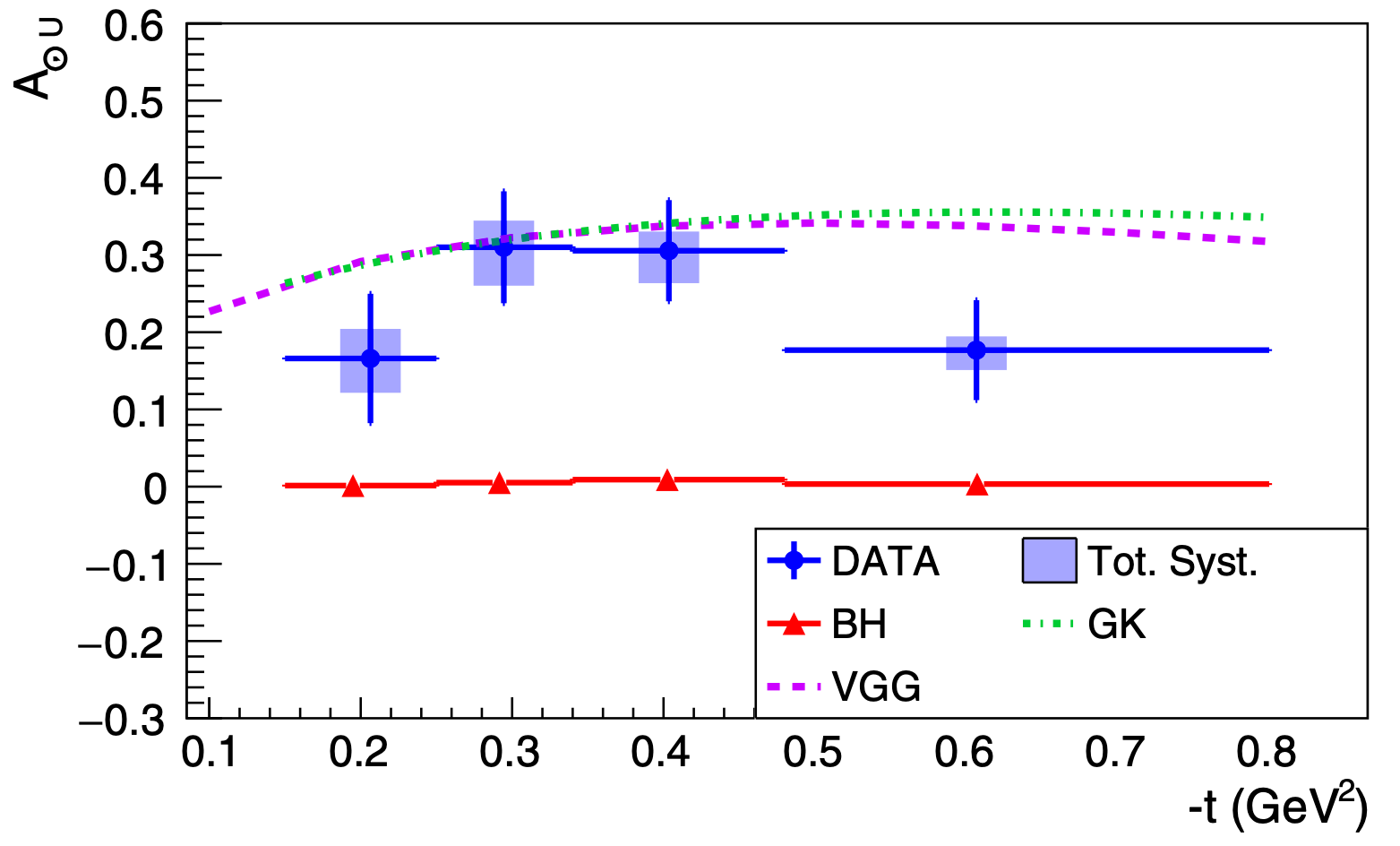 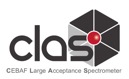 Timelike Compton Scattering
PRL 127 (2021) 262501
First Measurement of Timelike Compton Scattering
Nuclear Femtography
TCS – time-reversal symmetric process to DVCS: incoming photon is real, and the outgoing photon has large time-like virtuality
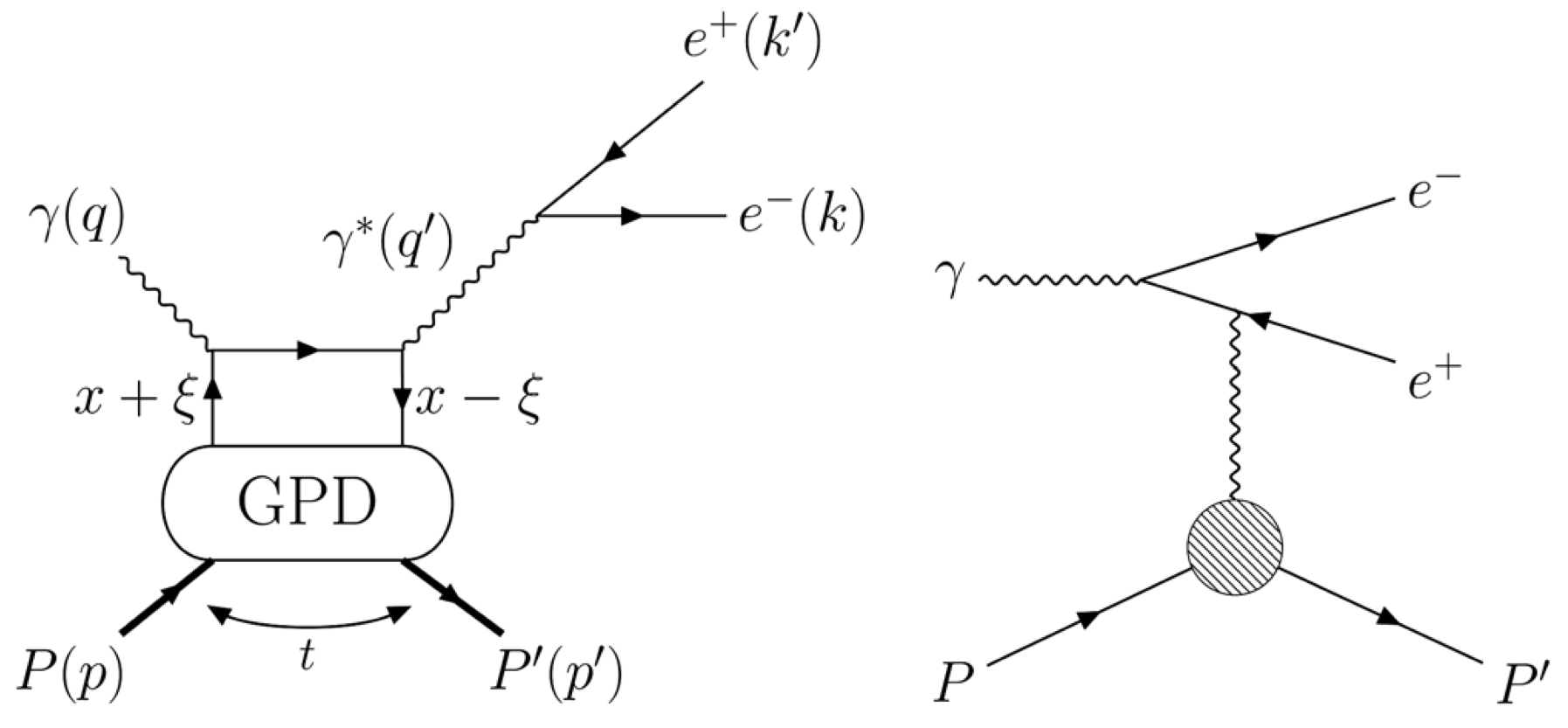 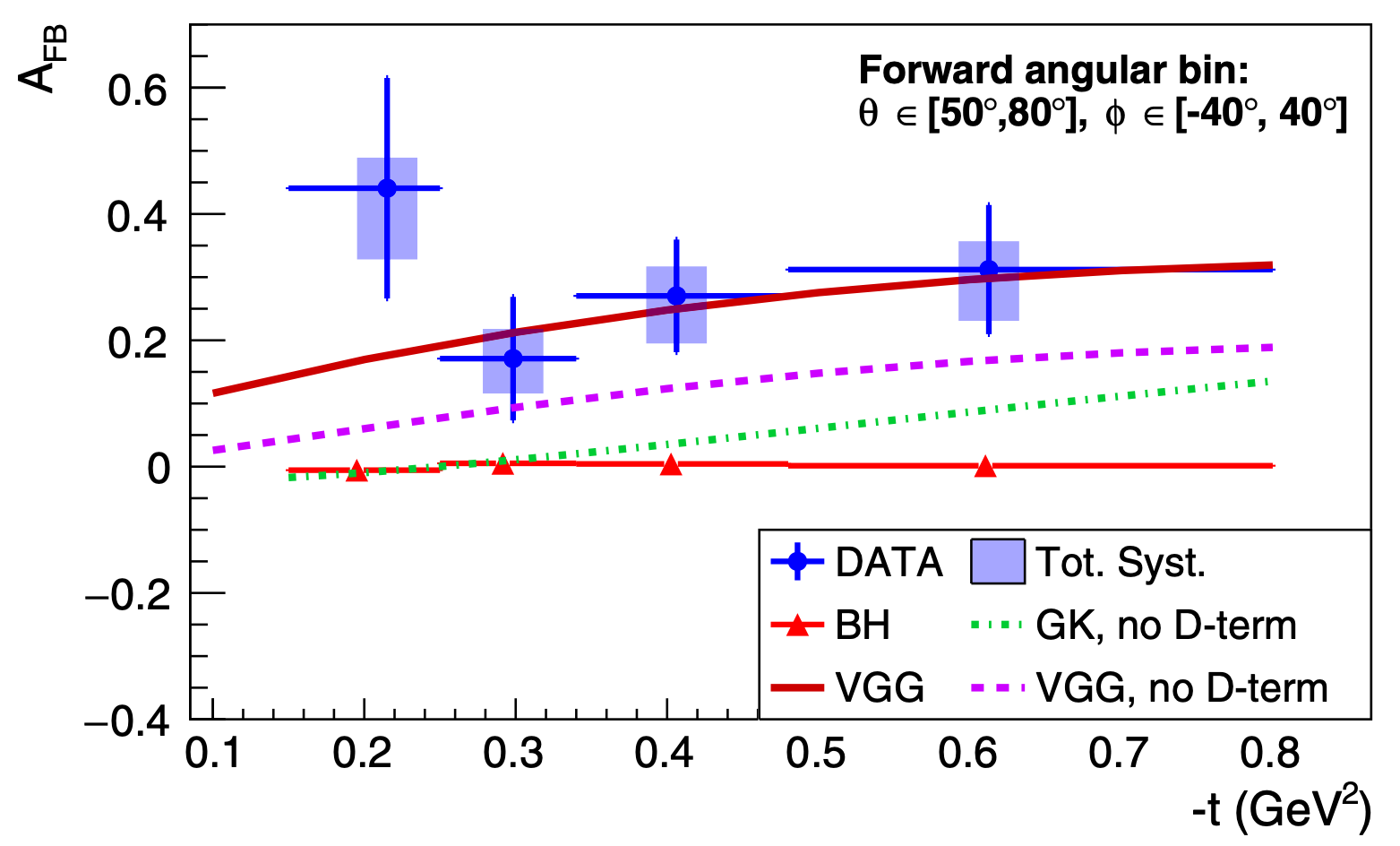 39
Neutral Particle Spectrometer (NPS) preparation
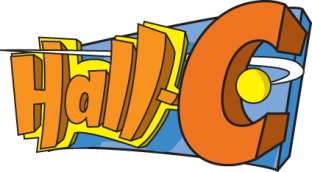 Install Neutral Particle Spectrometer (NPS) during March 2023 to July 2023 
 Magnet with calorimeter
1080 Lead-Tungstate blocks in Calorimeter to detect g and p0
Remove the SHMS HB magnet
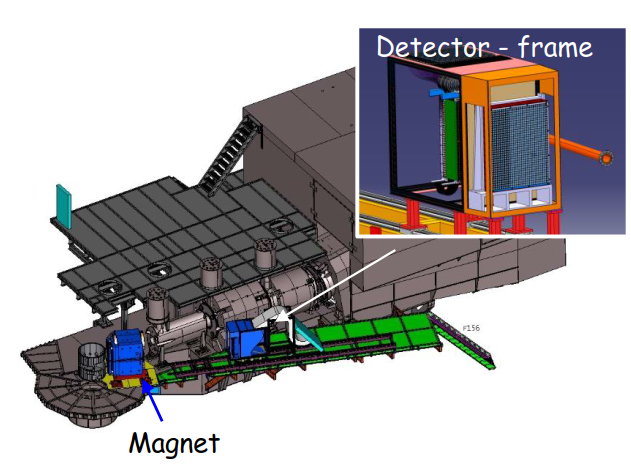 Experiments:

E12-13-010: two concurrent experiments
Exclusive Deeply Virtual Compton on proton
SIDIS p(e,e’,p0) cross section. Map the transverse momentum dependence.
 E12-06-114: completion of Hall A DVCS experiment
New proposal for Neutron DVCS just approved
Also! Two concurrent experiments with photon beam 
E12-14-003 : Wide-angle Compton Scattering at 8 and 10  GeV Photon Energies (18 PAC days)
 E12-14-005  :Wide Angle Exclusive Photoproduction of pi-zero Mesons
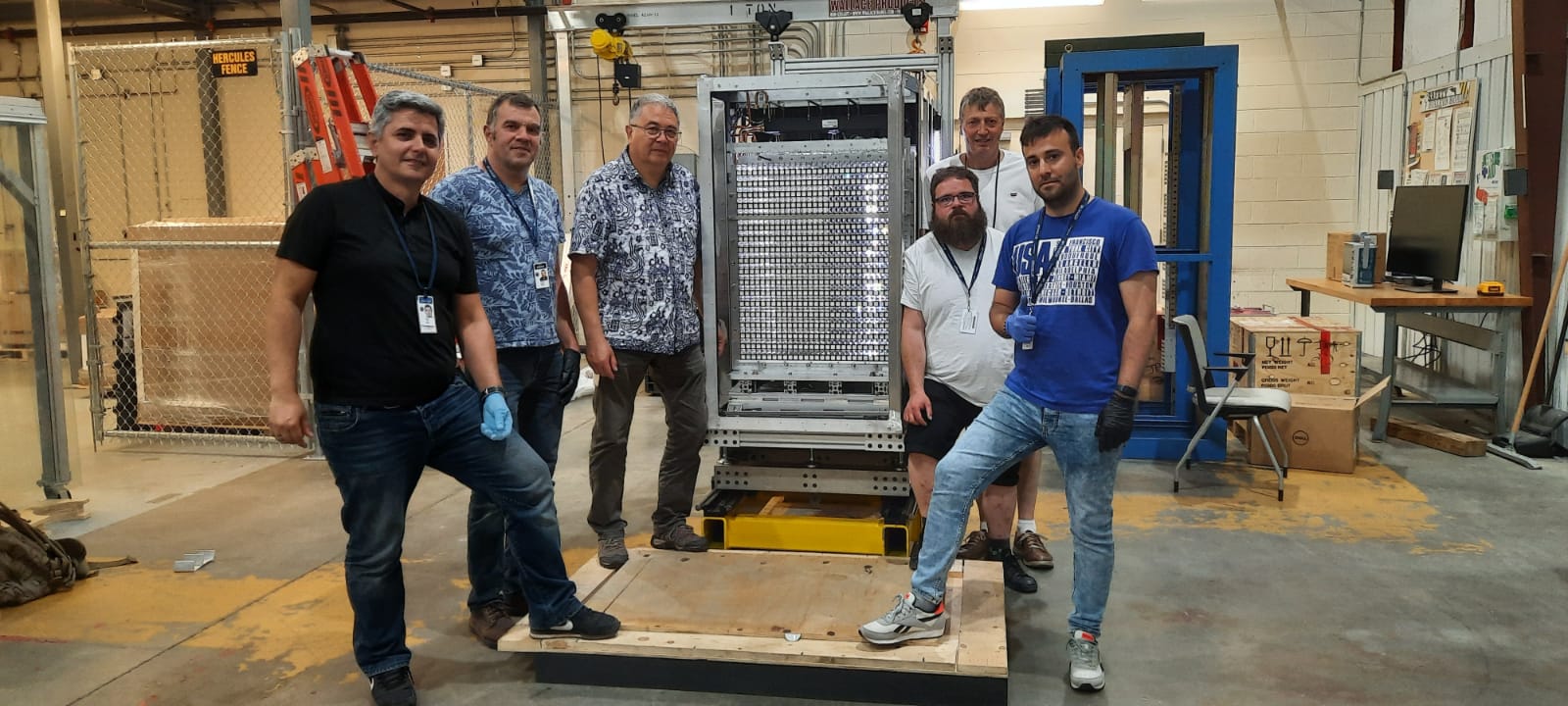 SoLID@JLab: at the QCD Intensity Frontier
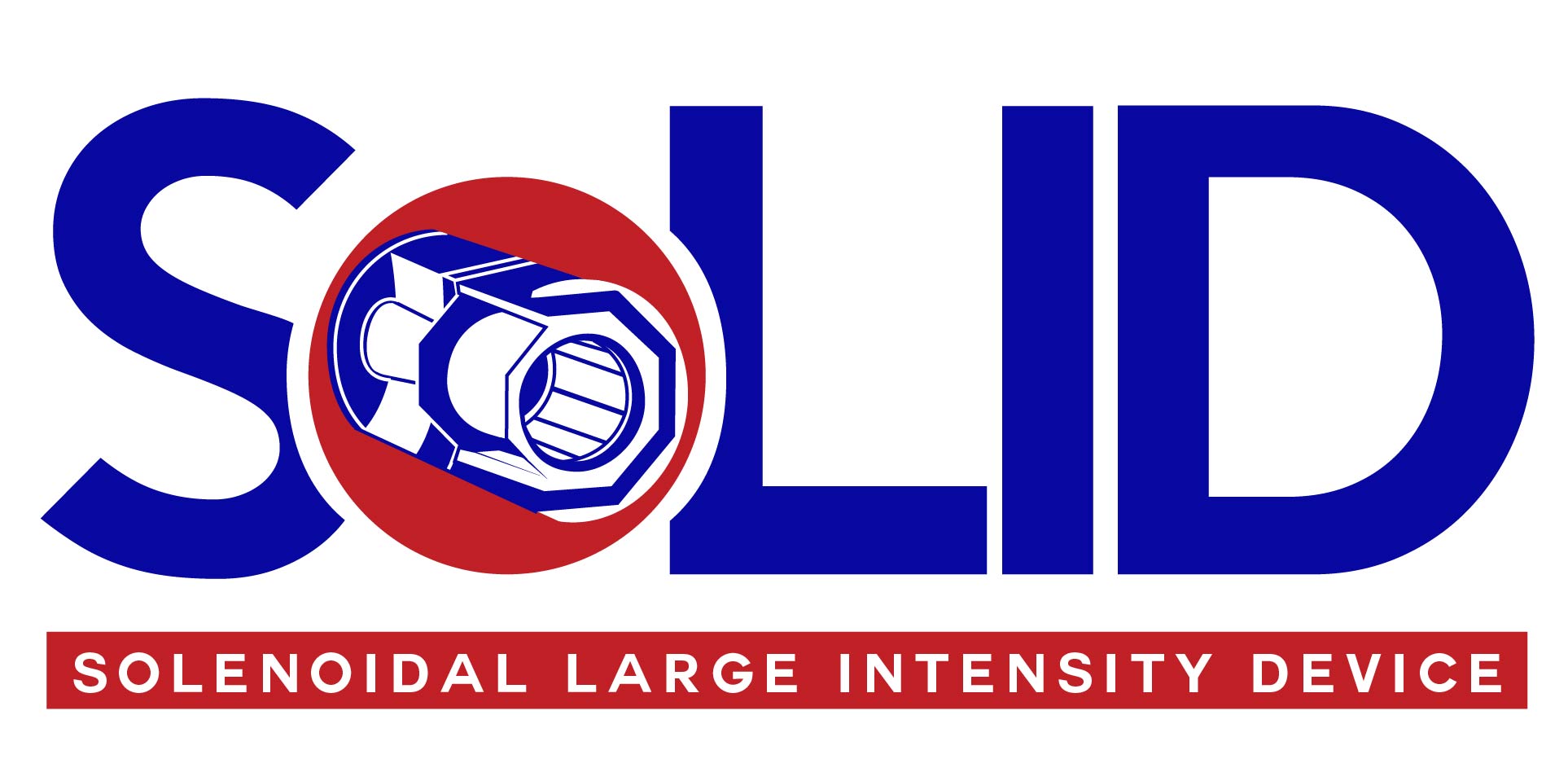 SoLID will maximize the science return of the 12-GeV CEBAF upgrade by combining...
High Luminosity 
1037-39 /cm2/s
[ >100x CLAS12 ][ >1000x EIC ]
Large Acceptance
Full azimuthal 𝜙 coverage
PAC50 Re-affirmed priority of science program 
5 jeopardy experiments re-approved
One experiment raised from A- to A
Two new experiments approved
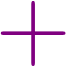 Research at SoLID will have the unique capability to explore the QCD landscape while complementing the research of other key facilities
Precision lepto-quark couplings at unique mass and sensitivity scales

3D momentum imaging of a relativistic strongly interacting confined system (nucleon spin)

Superior sensitivity to the differential electro- and photo-production cross section of J/𝜓 near threshold (proton mass)
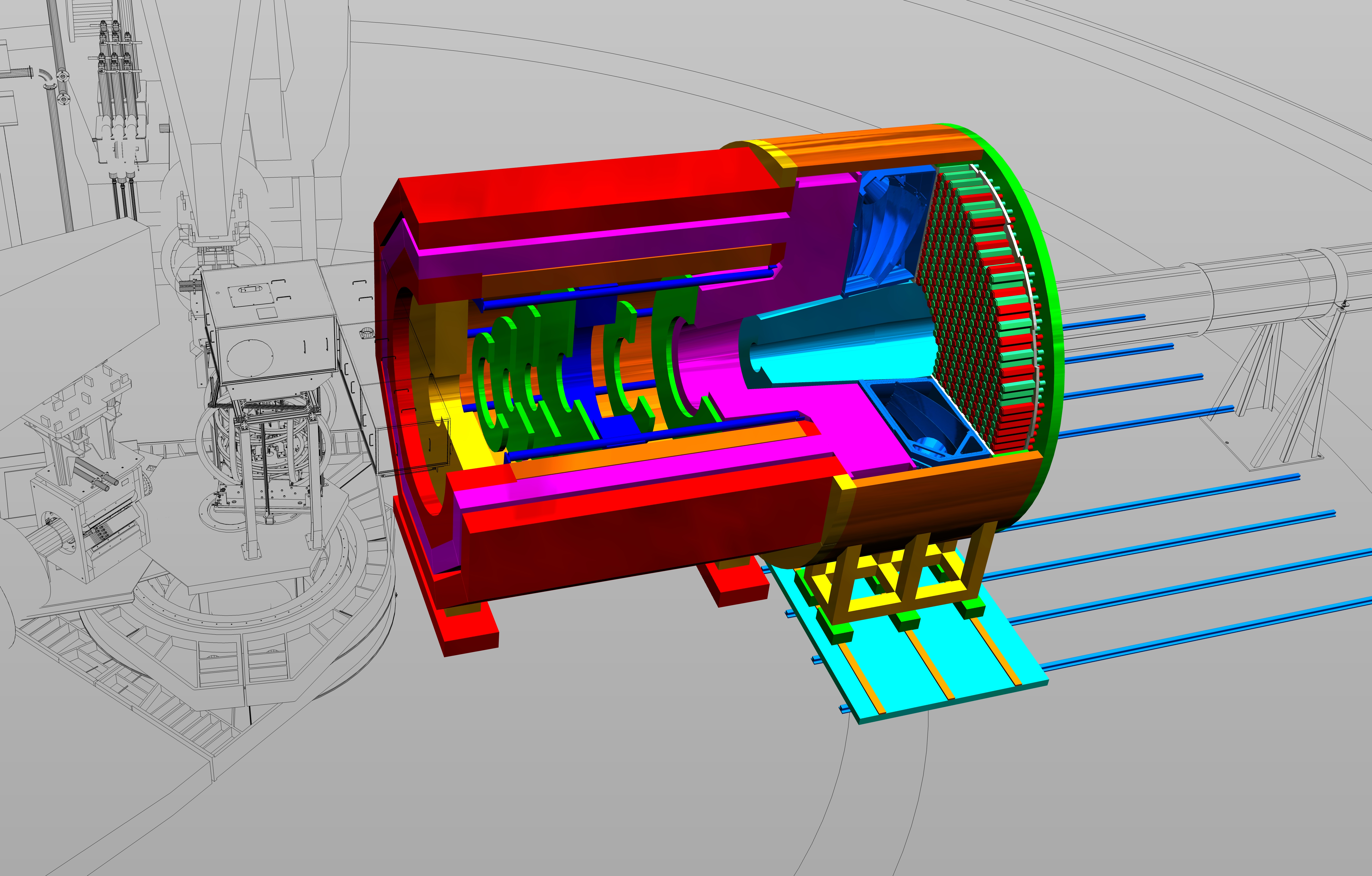 Synergistic with the pillars of EIC science (proton spin and mass) through 
high-luminosity valence quark tomography and precision J/𝜓 production near threshold
Thank You!
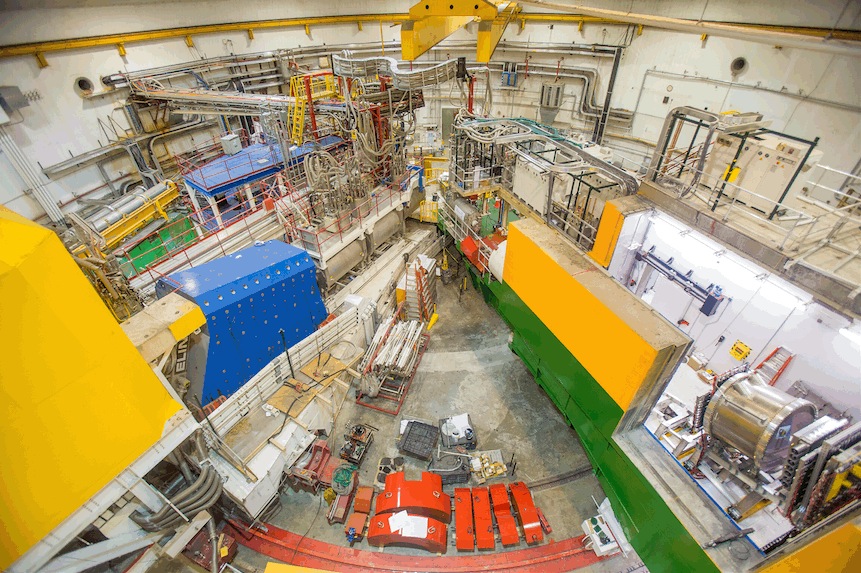 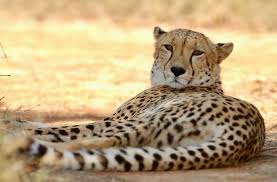 …and apologies to everything (a lot!!) that the talk cheetah ran past